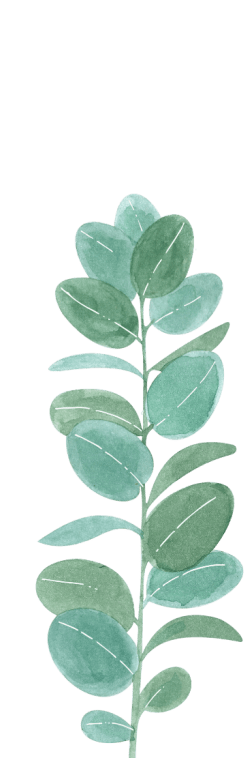 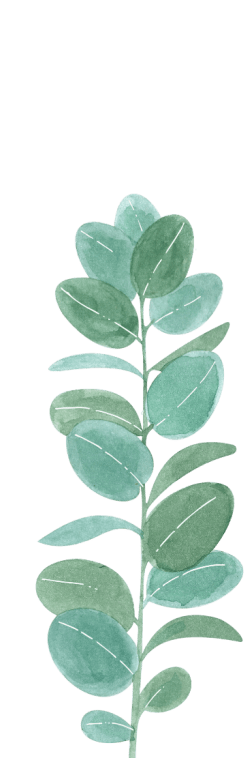 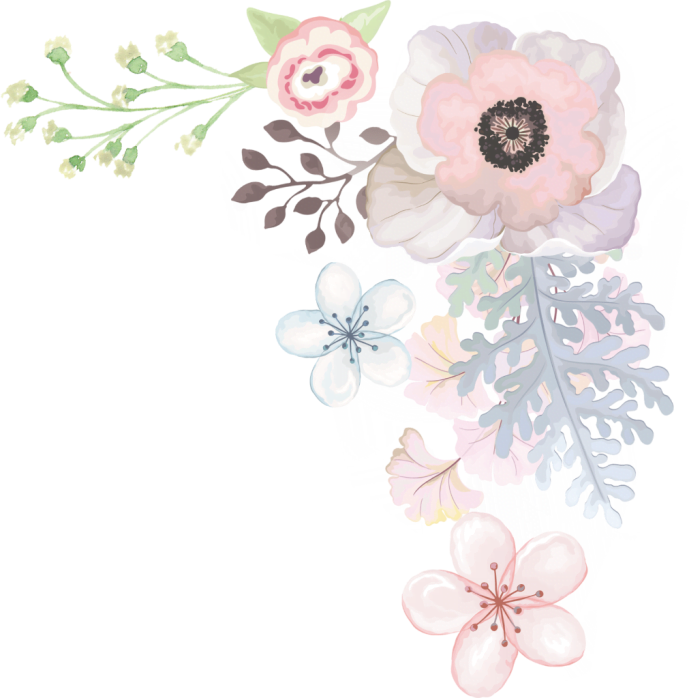 小学英语课程标准解读
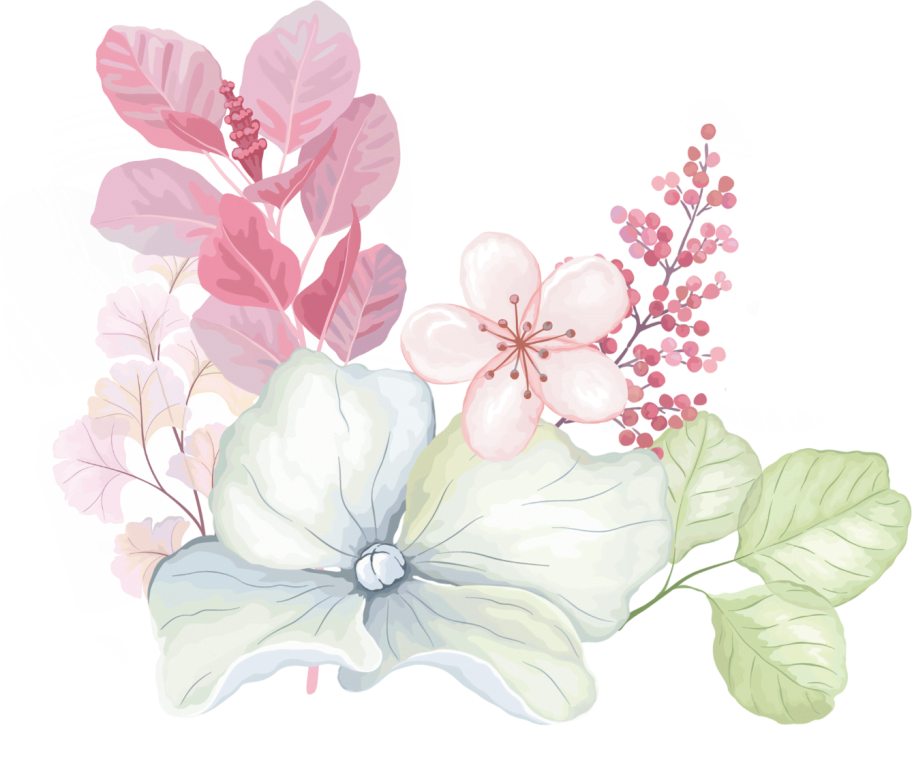 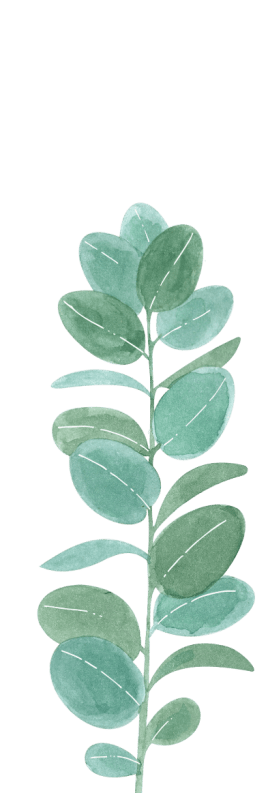 常州市新北区圩塘中心小学    顾志荣
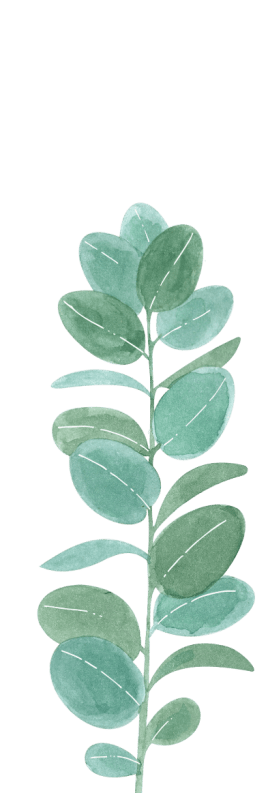 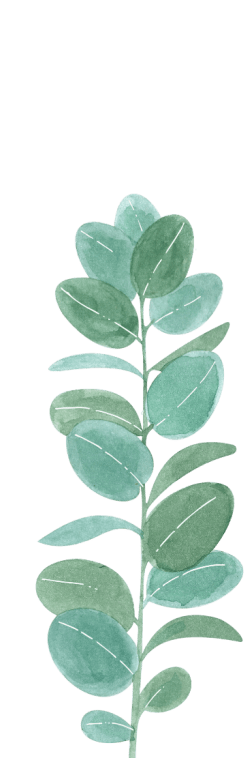 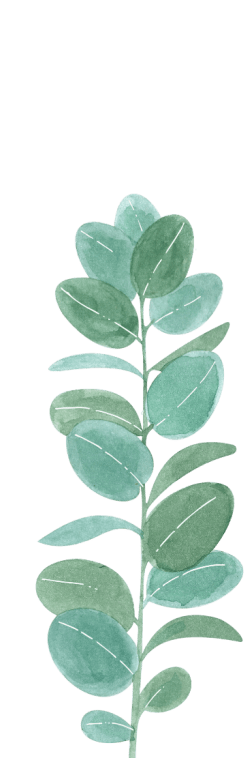 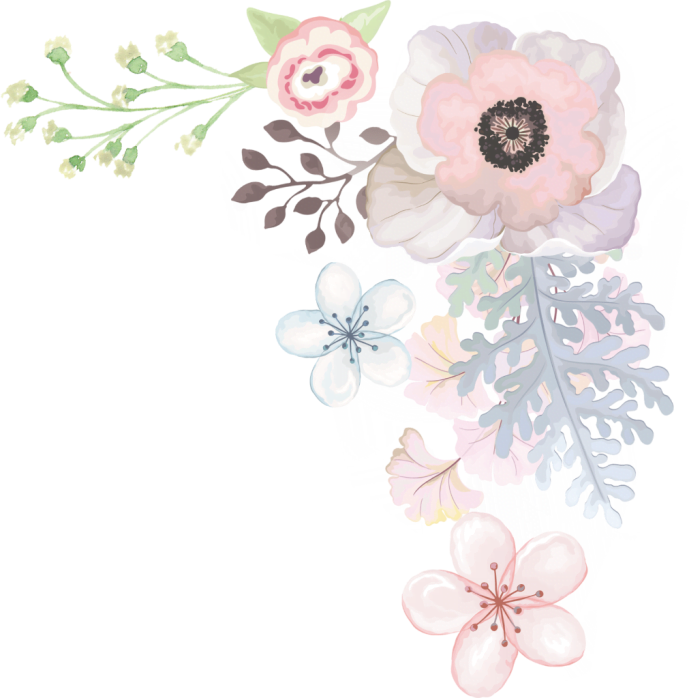 目录
content
为什么要重新编制课程纲要？
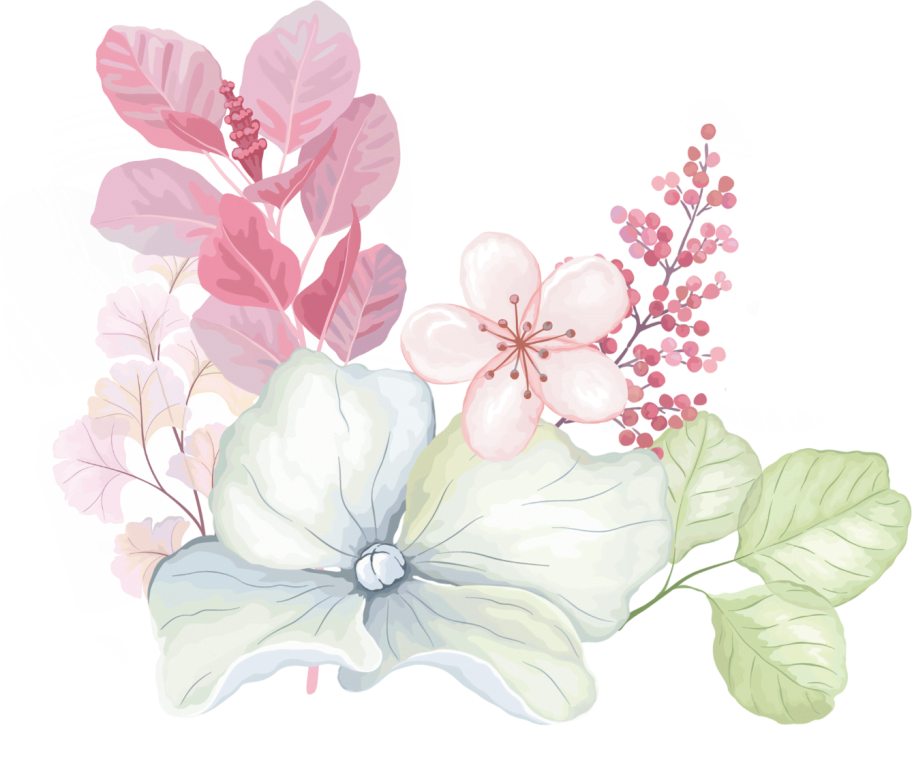 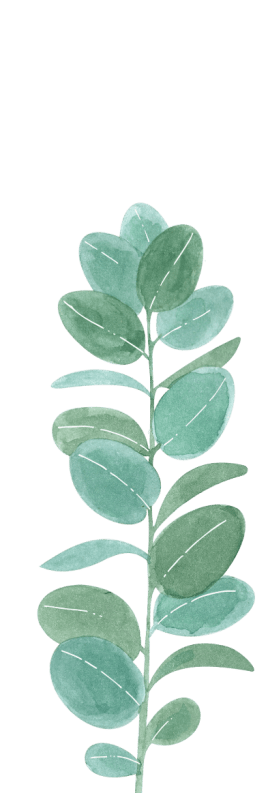 PART01
PART02
PART03
ART02
PART03
PART04
课程纲要编写的具体要求是什么？
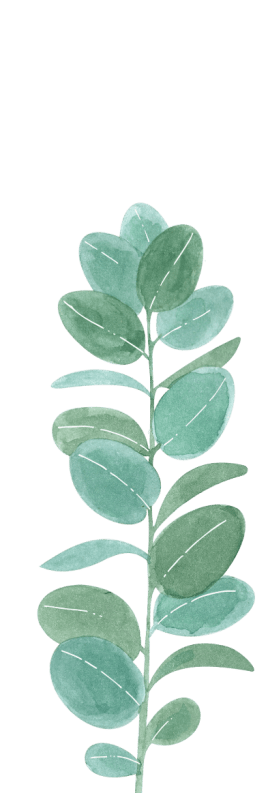 怎样制定课程纲要？
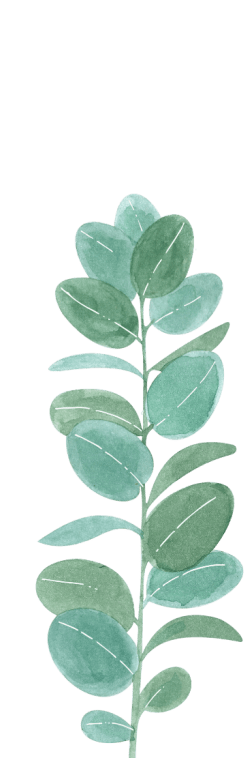 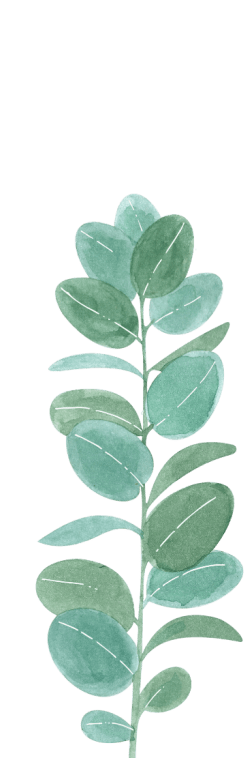 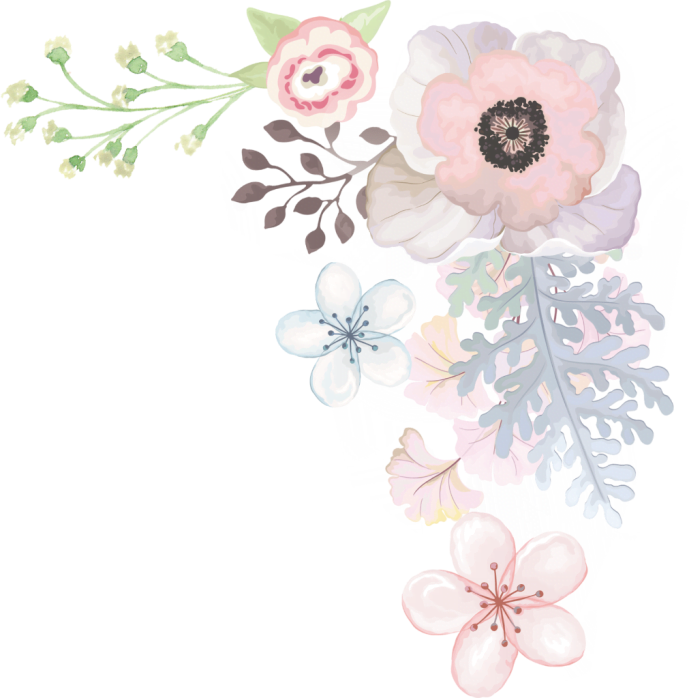 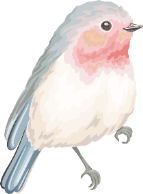 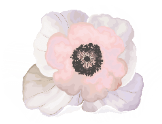 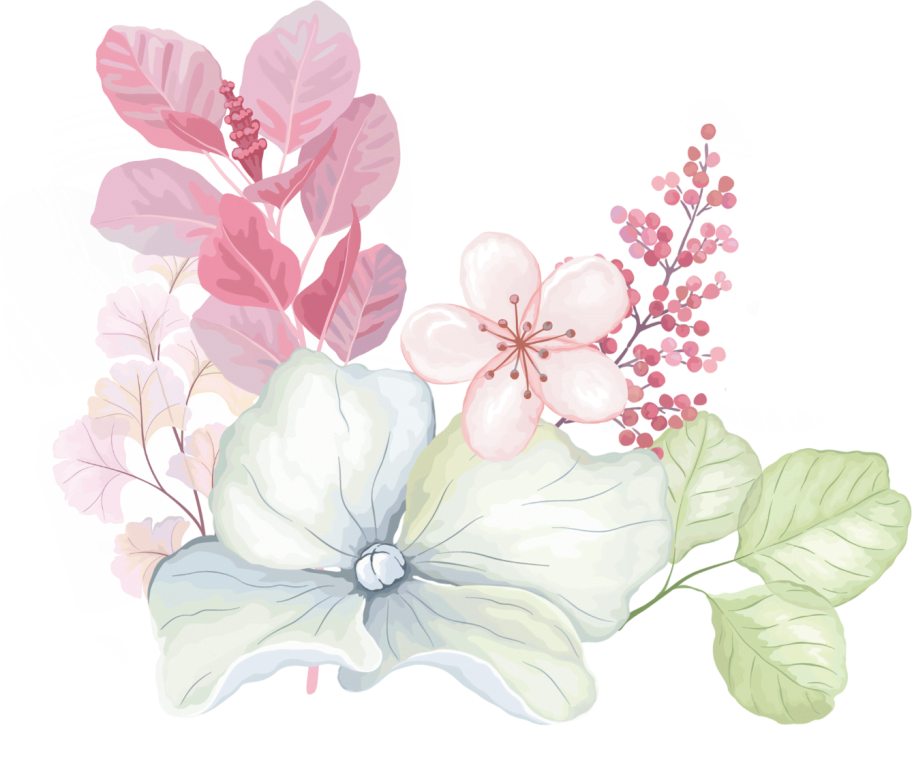 为什么要重新编制课程纲要？
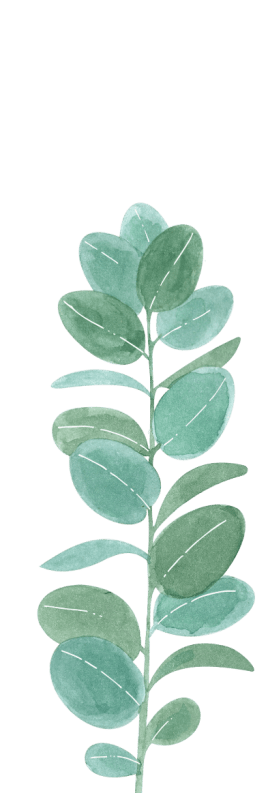 PART01
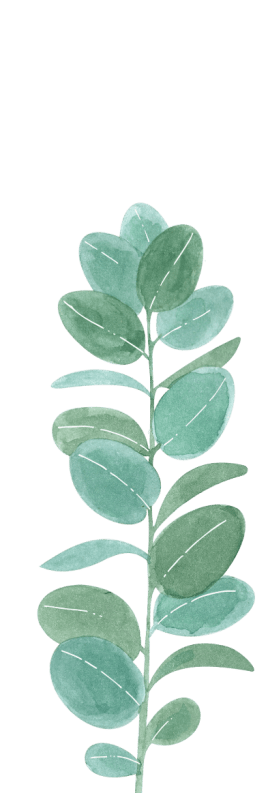 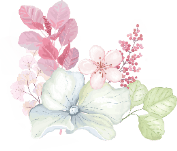 课标“新”在何处？
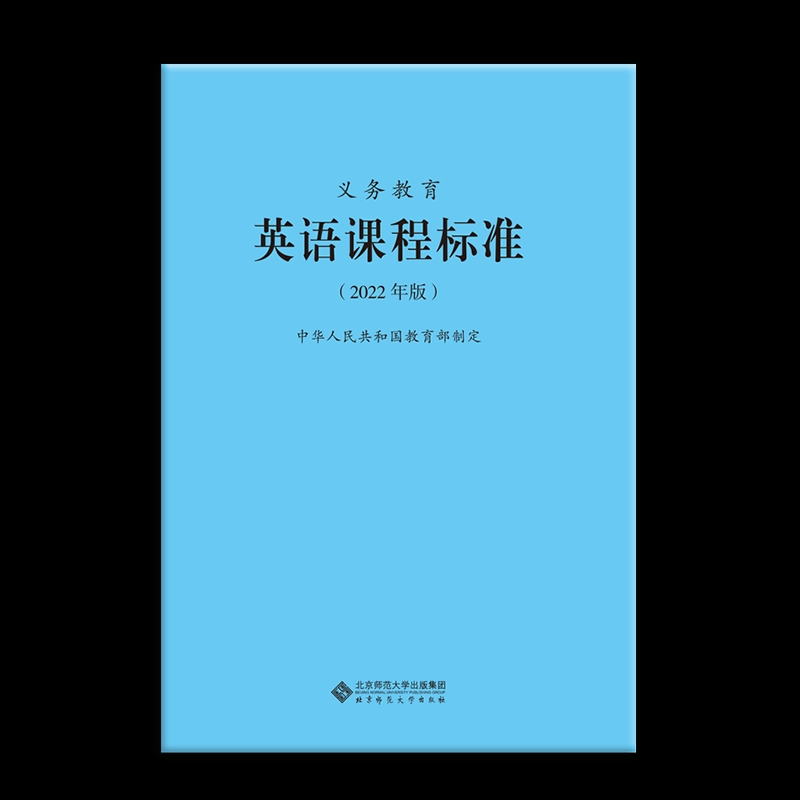 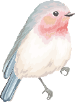 01
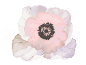 重新界定了英语课程的性质
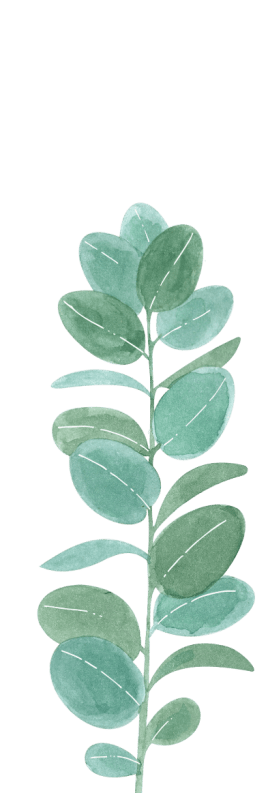 02
优化了英语课程目标与课程内容
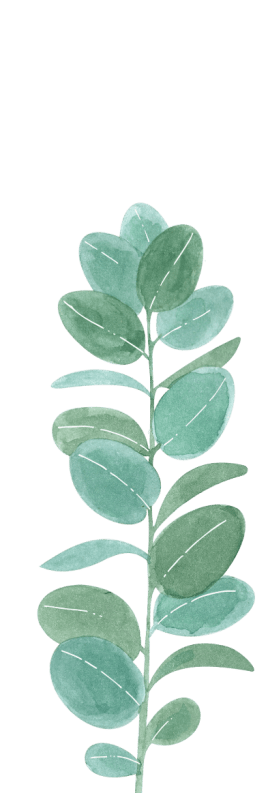 03
进一步明确了英语课程的实施路径
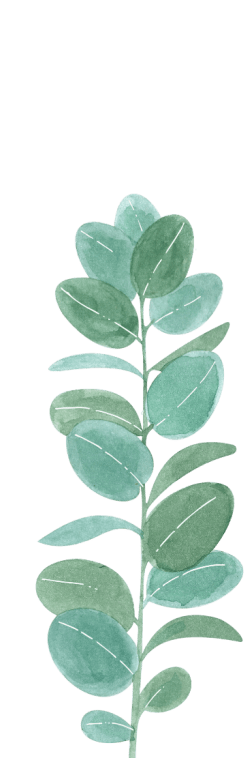 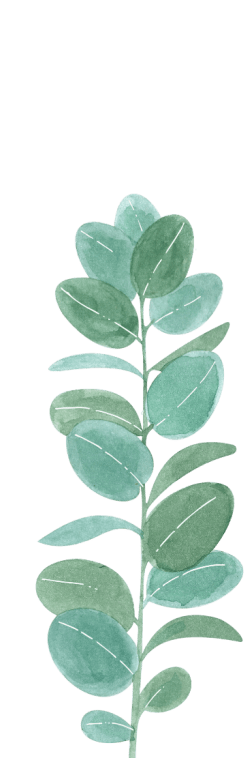 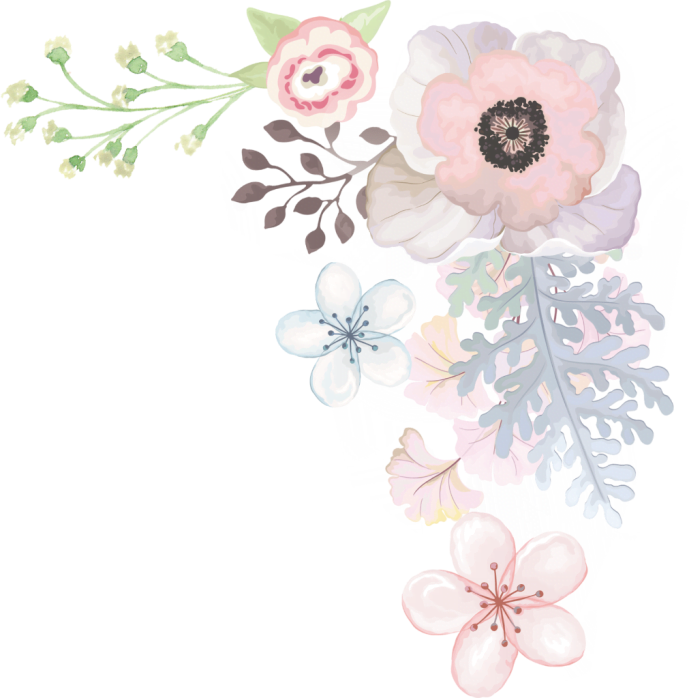 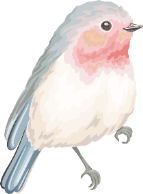 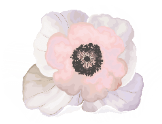 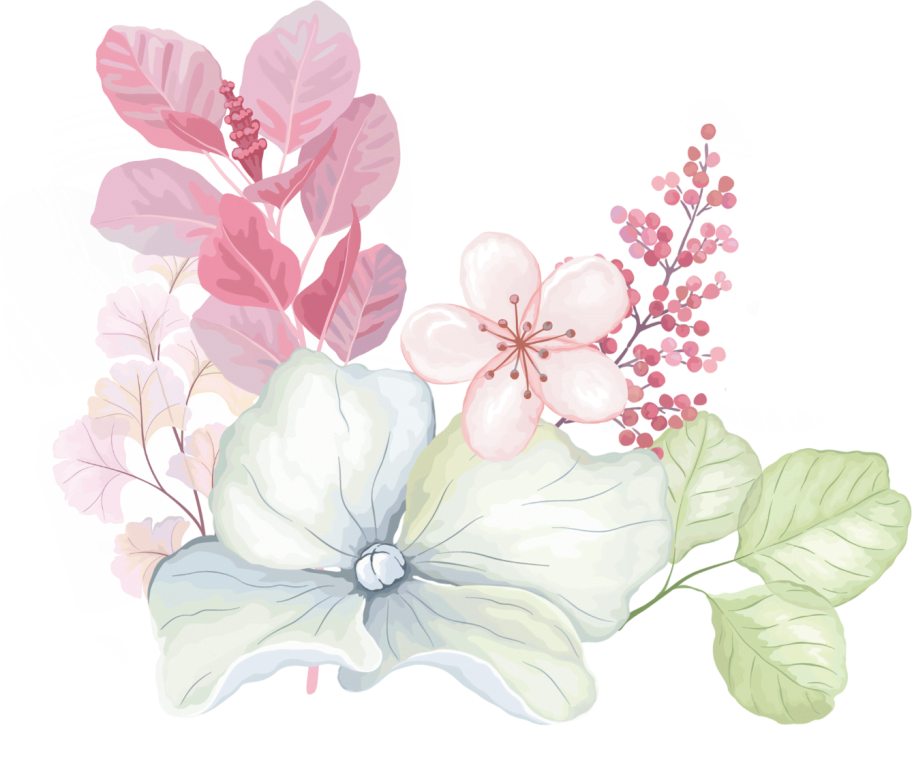 课程纲要编写的具体要求是什么？
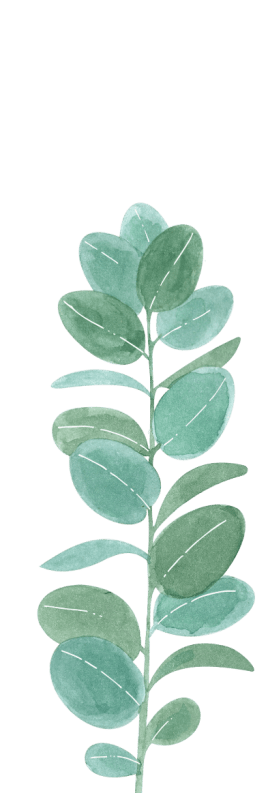 PART02
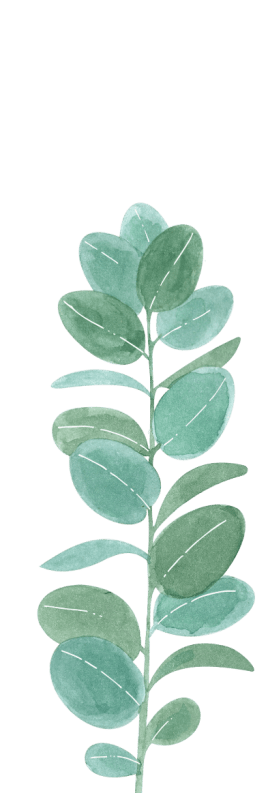 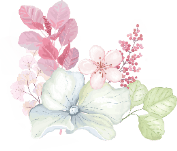 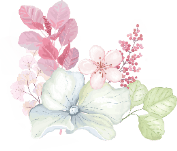 回答三个问题
你要把学生带到哪里去？
基于课标，分解细化
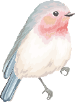 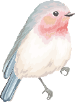 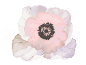 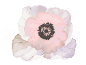 三个问题
你怎样把学生带到那里？
基于主题，整体教学
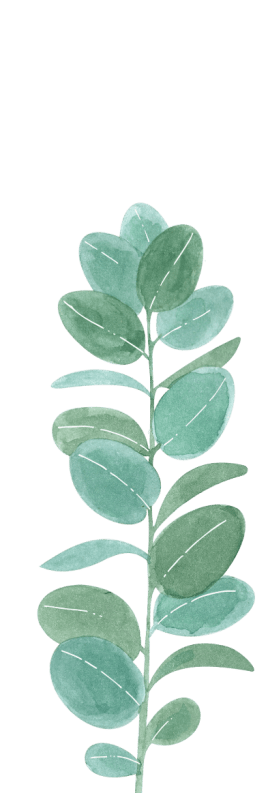 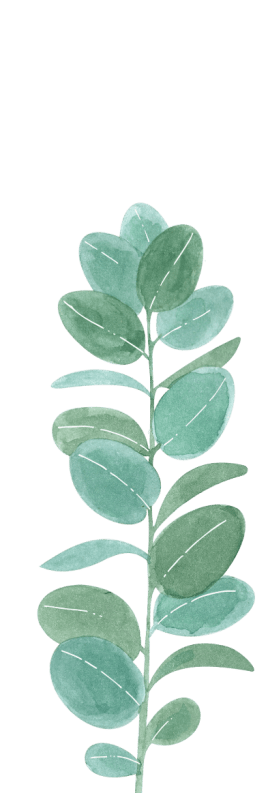 你如何确信你已经把学生带到了那里？
基于学习，多元评价
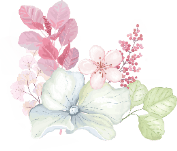 把握三个重点
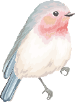 02
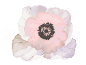 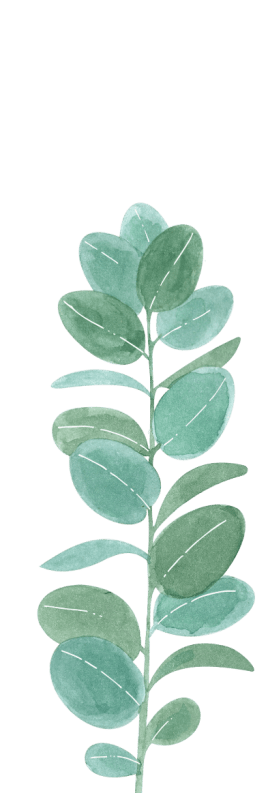 01
03
基于核心素养
建构知识体系
达成学习目标
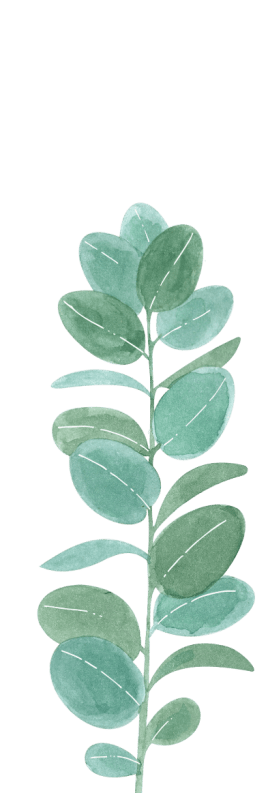 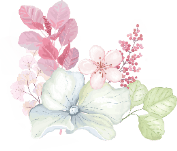 做到三个读懂
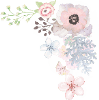 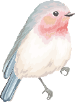 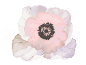 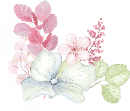 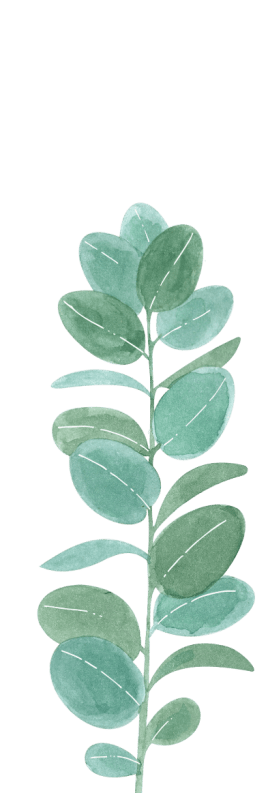 学生
课标和教材
课堂
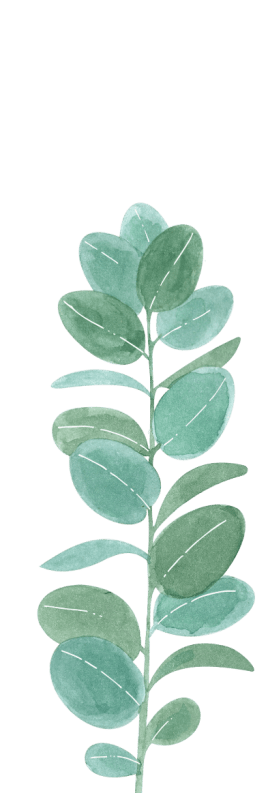 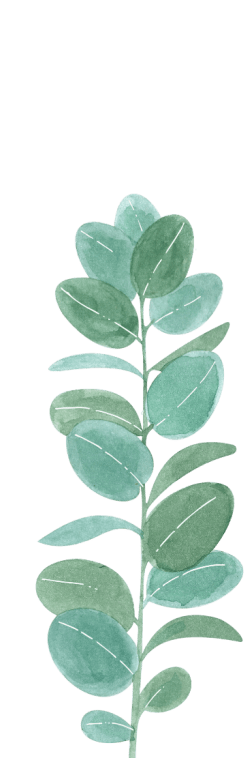 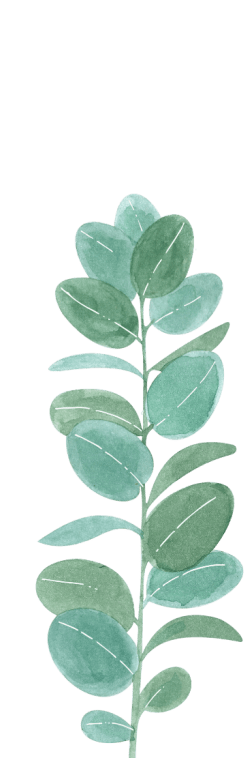 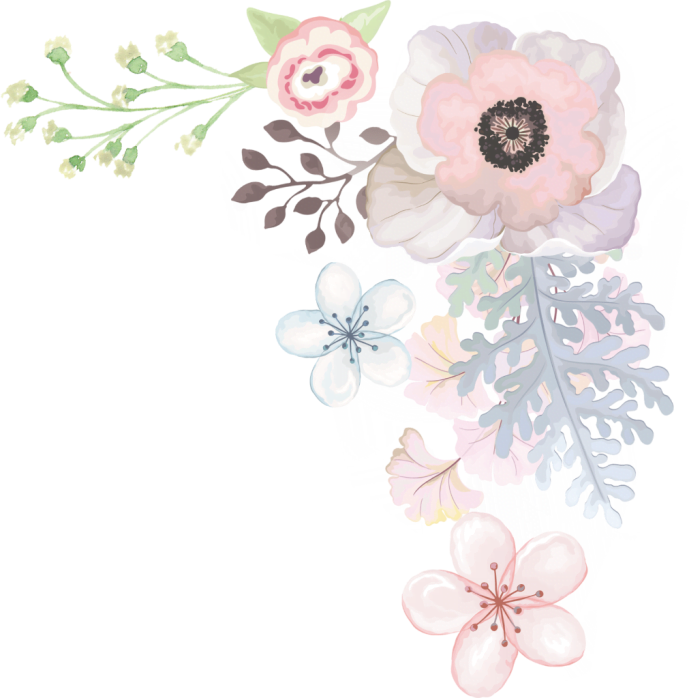 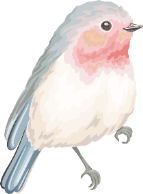 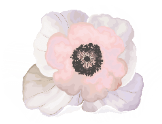 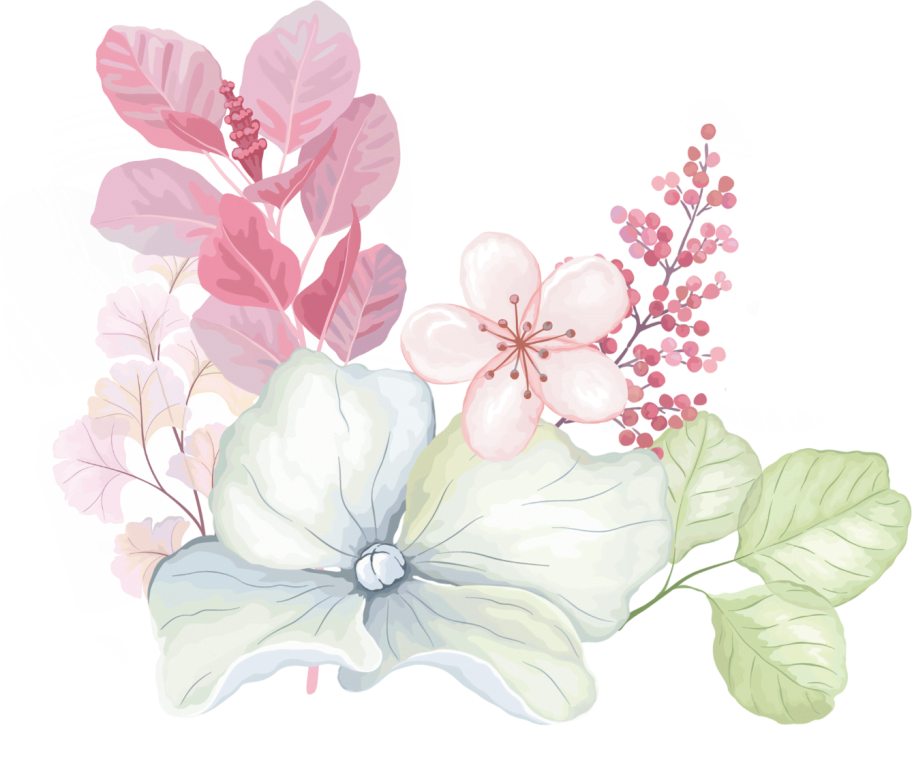 怎样制定课程纲要？
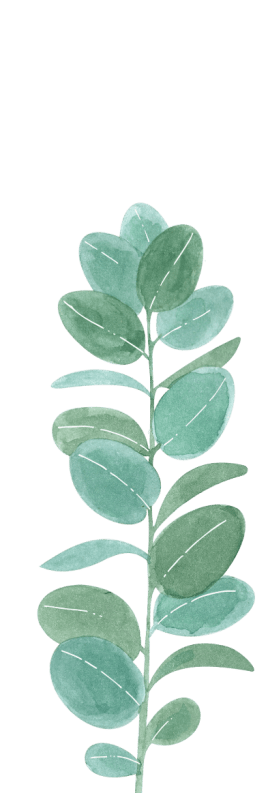 PART03
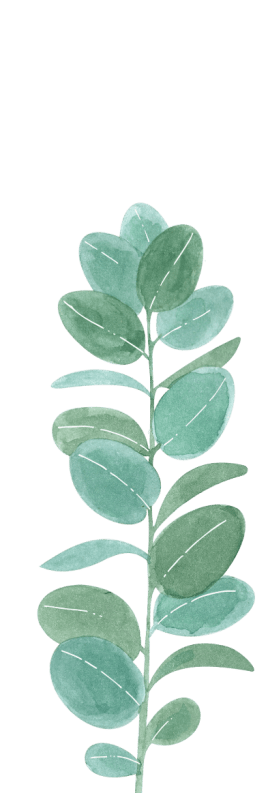 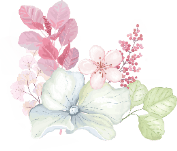 课程目标细化
增加
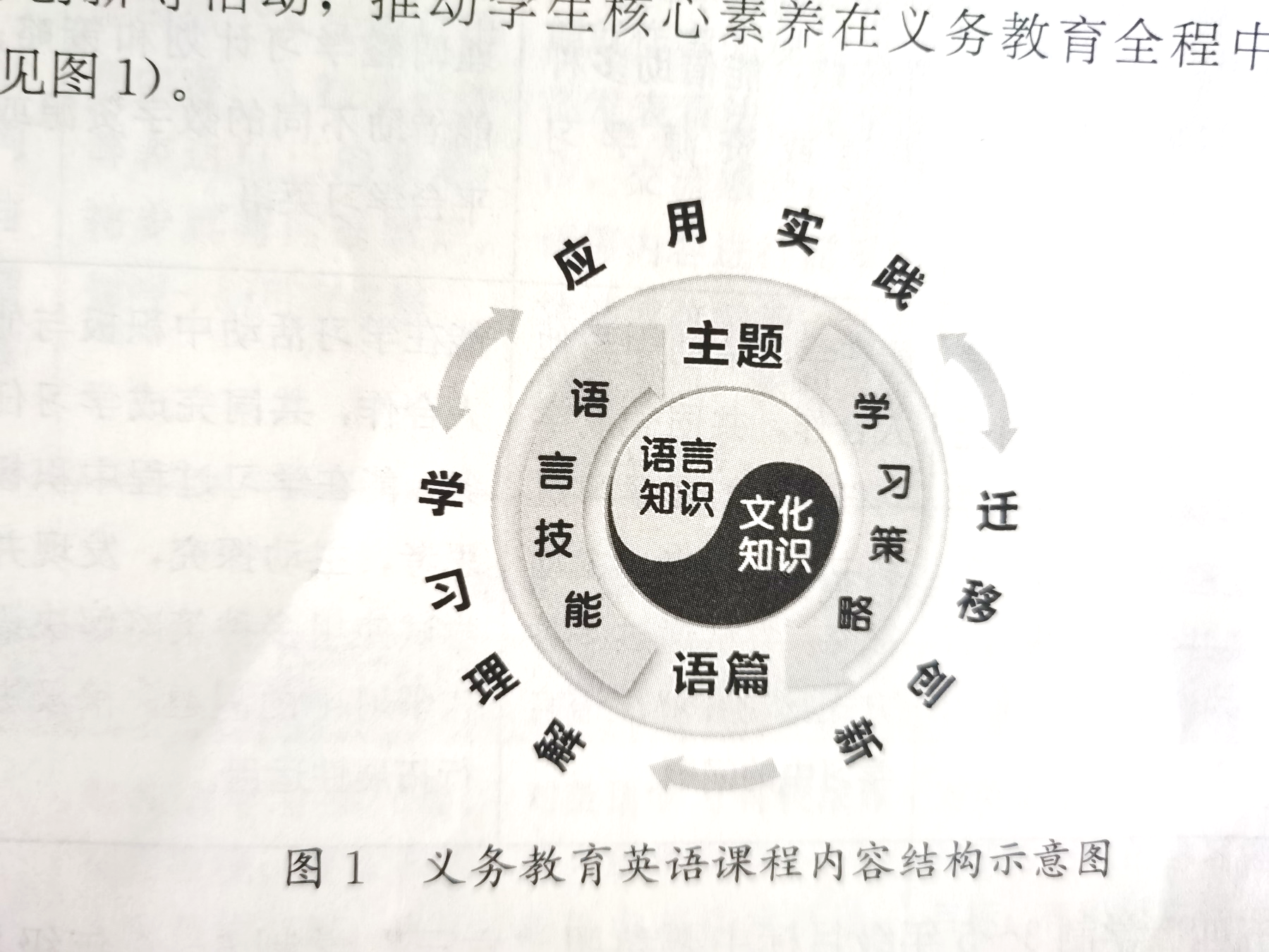 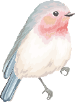 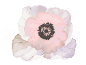 降低
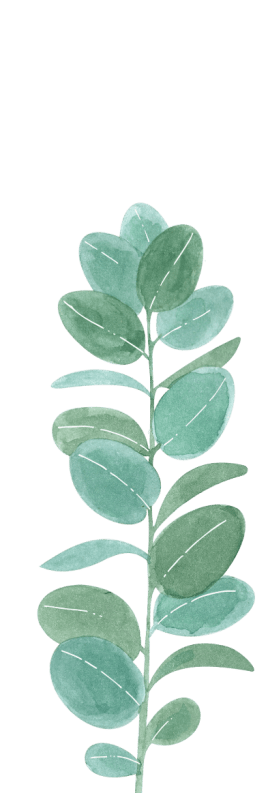 提高
整合
删减
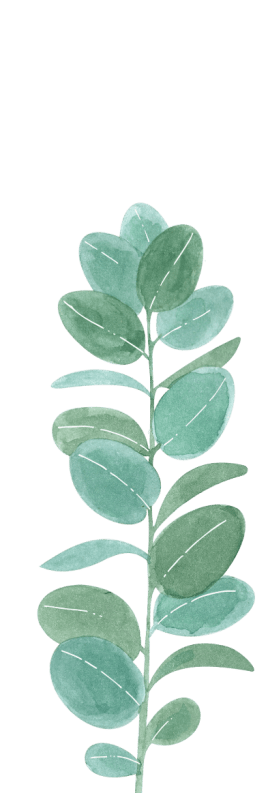 细化
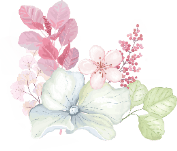 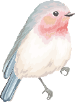 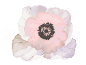 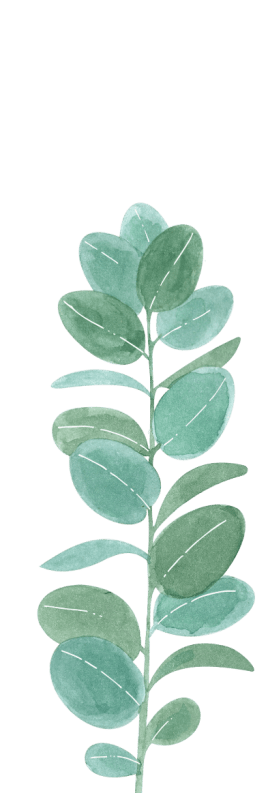 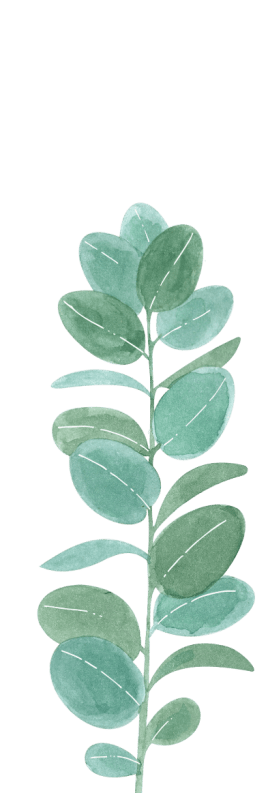 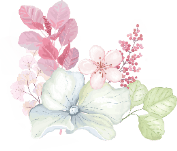 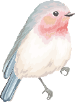 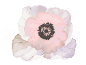 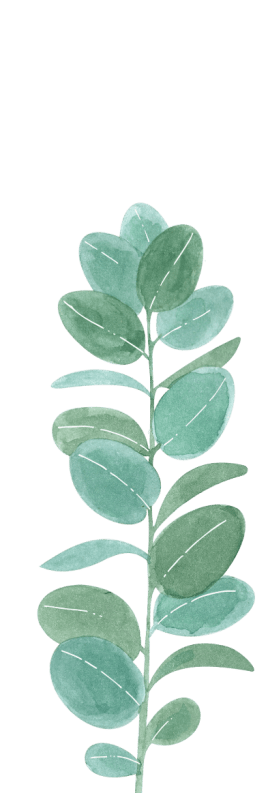 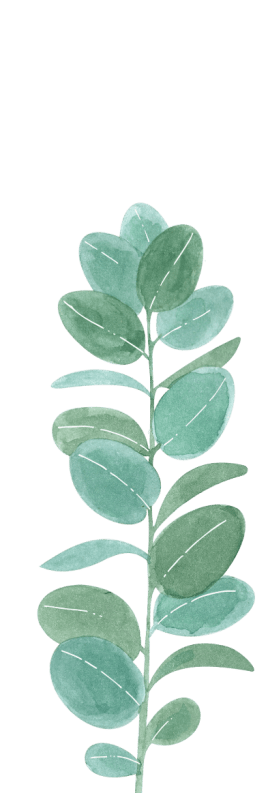 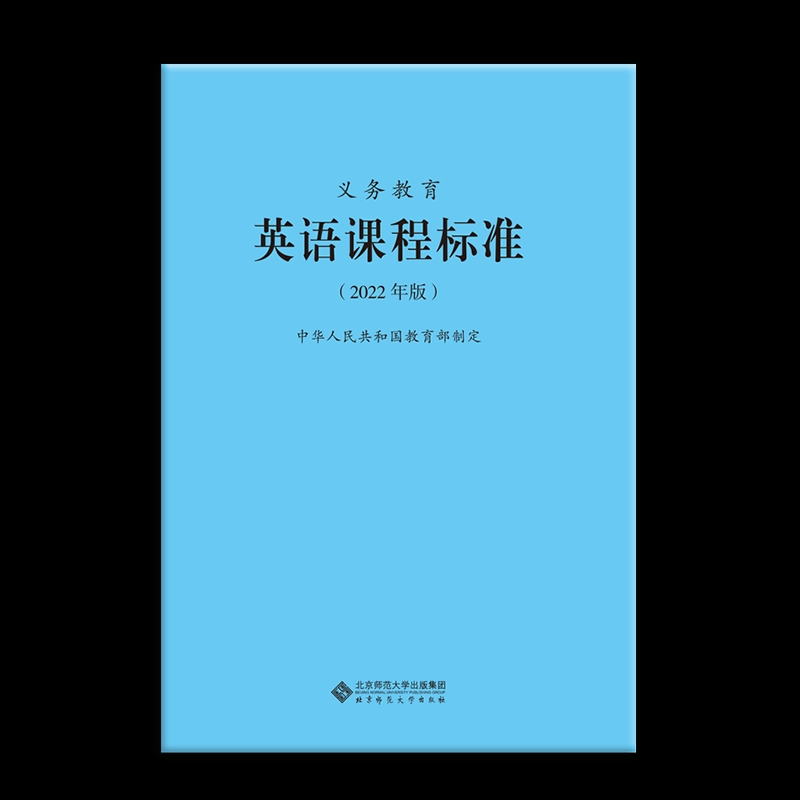 语音
语用知识
词汇
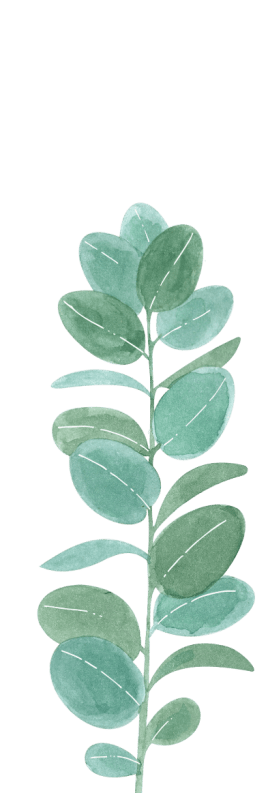 语言知识
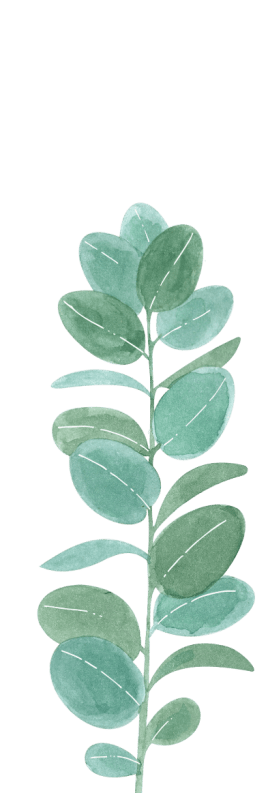 语法
语篇
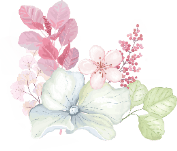 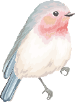 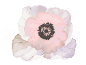 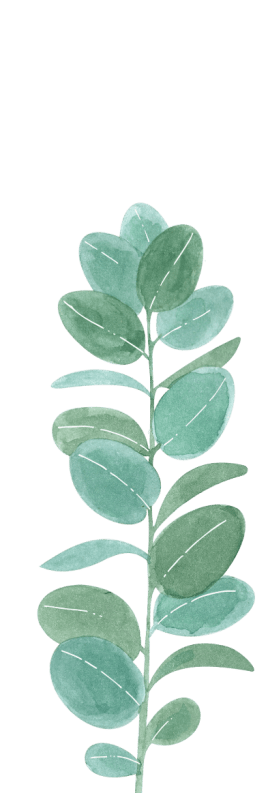 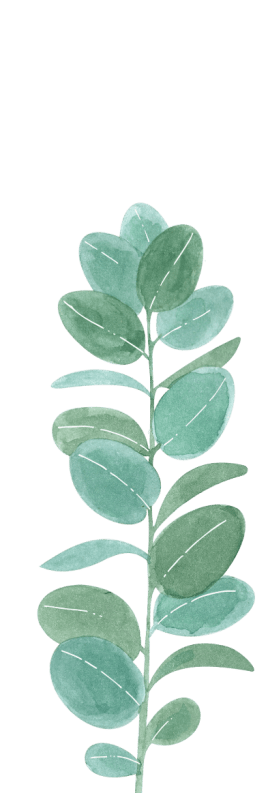 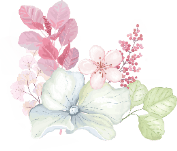 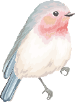 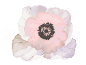 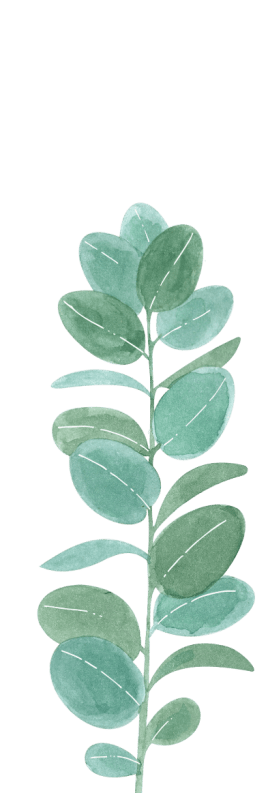 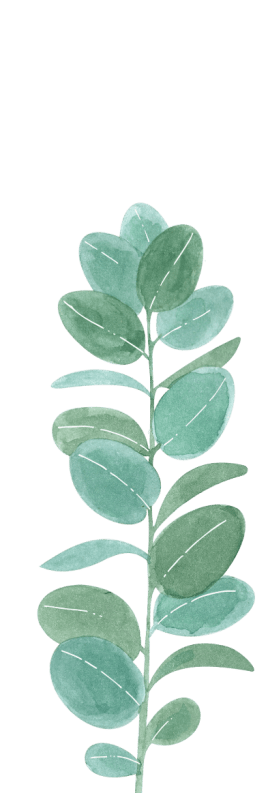 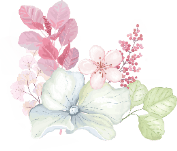 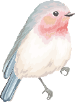 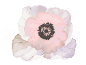 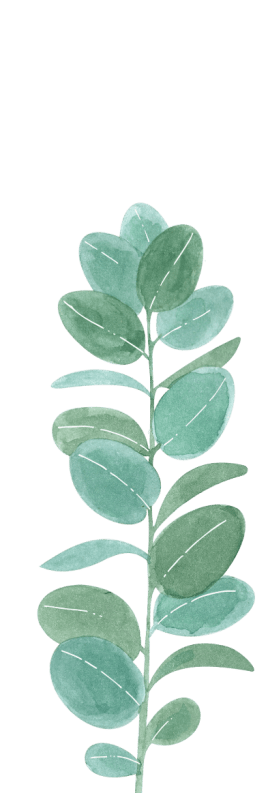 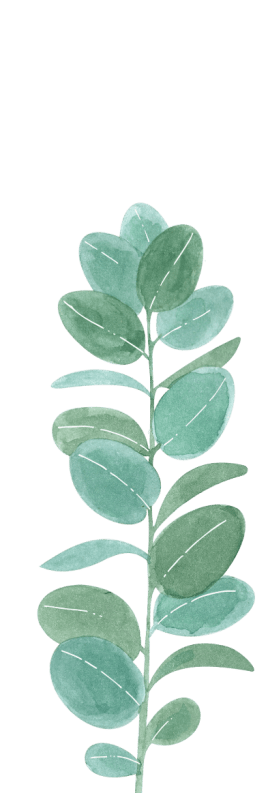 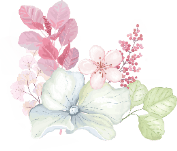 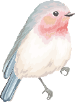 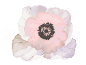 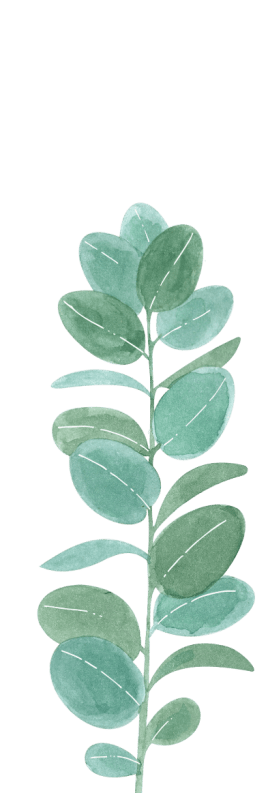 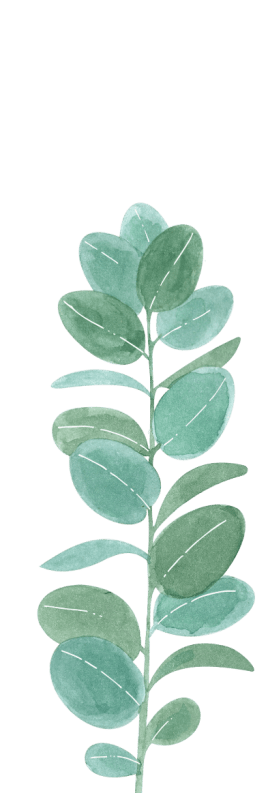 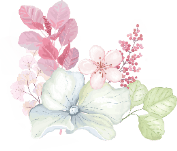 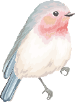 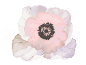 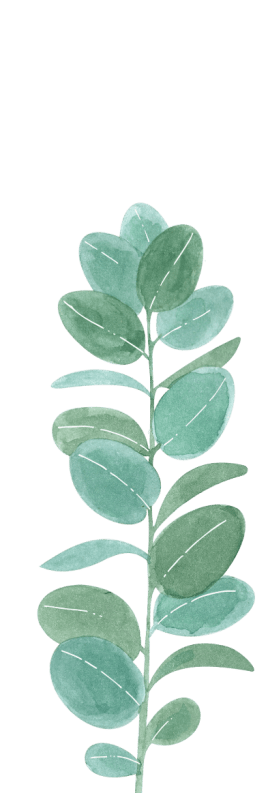 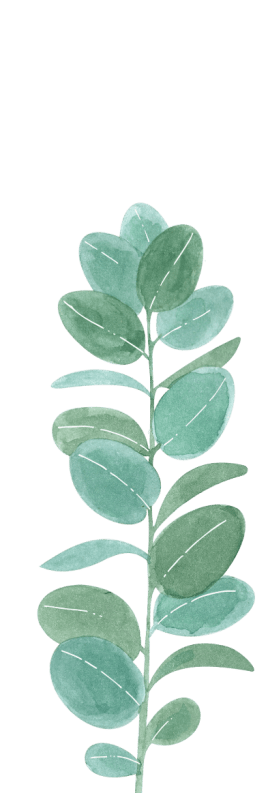 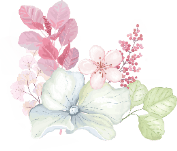 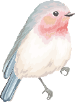 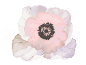 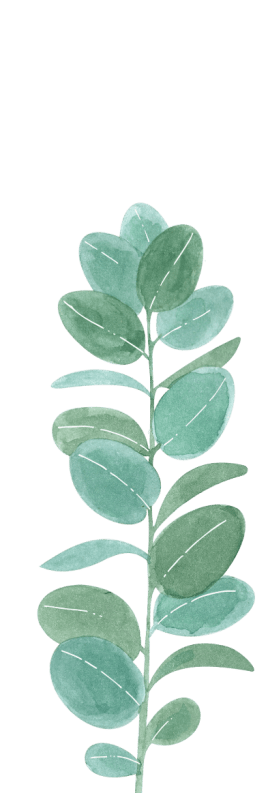 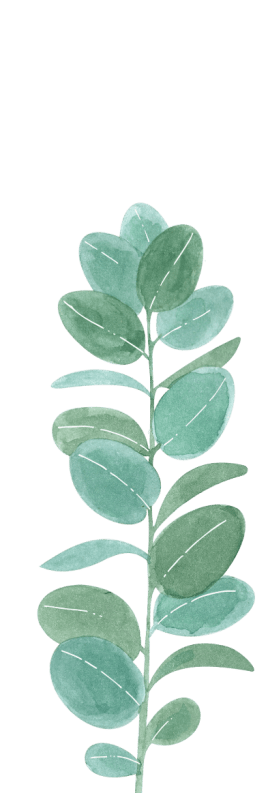 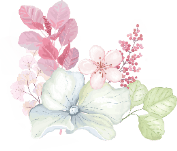 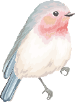 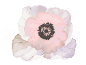 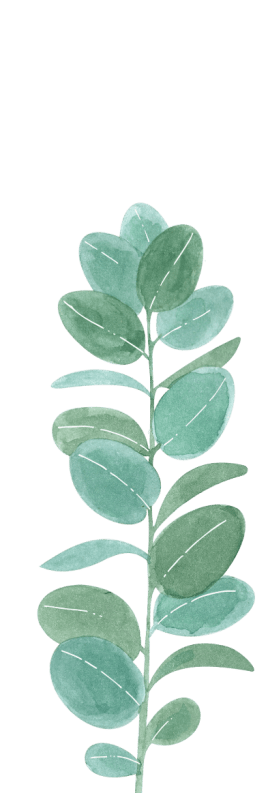 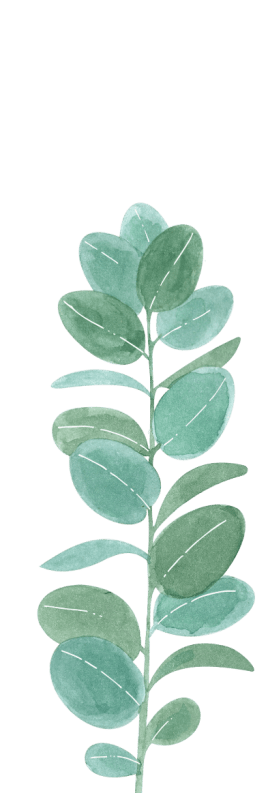 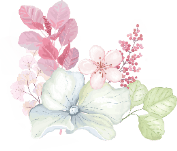 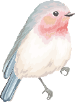 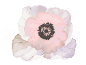 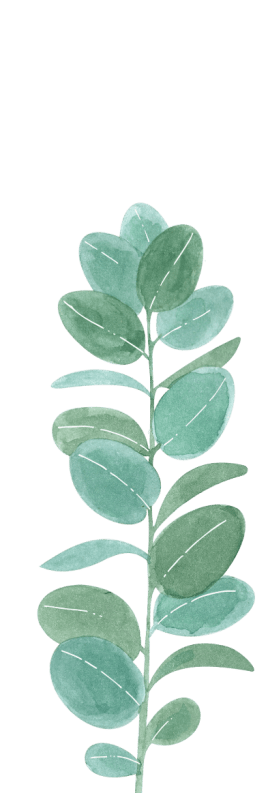 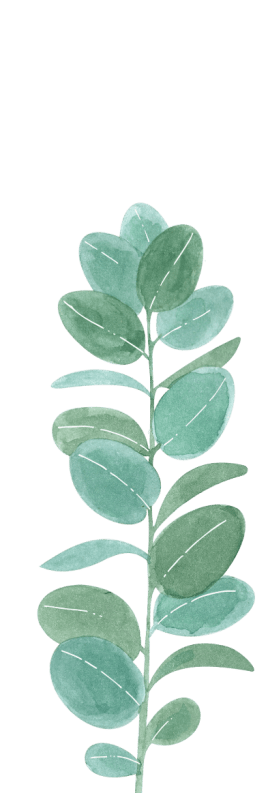 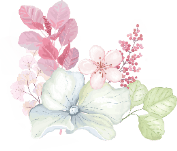 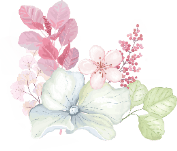 学习策略
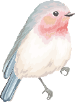 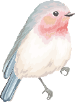 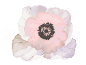 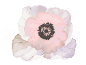 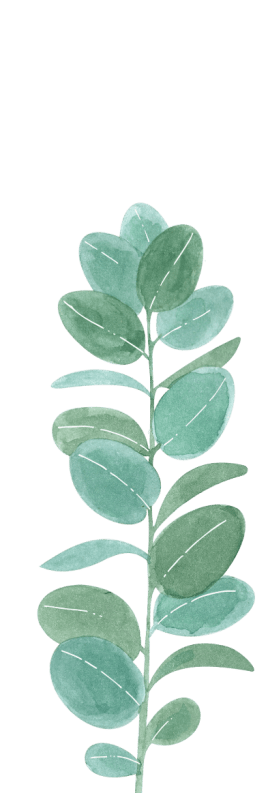 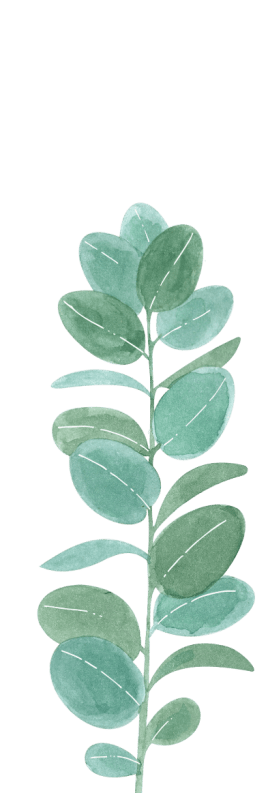 元认知策略
认知策略
交际策略
情感管理策略
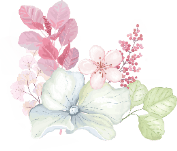 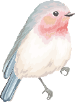 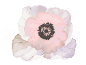 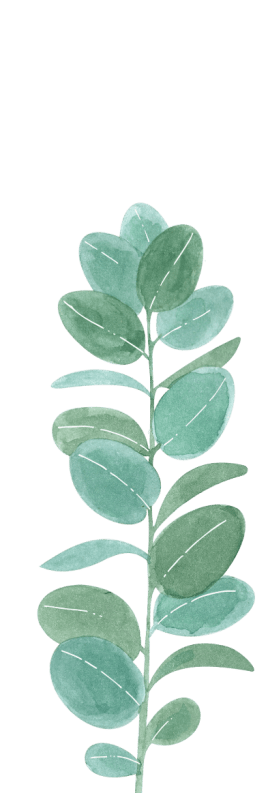 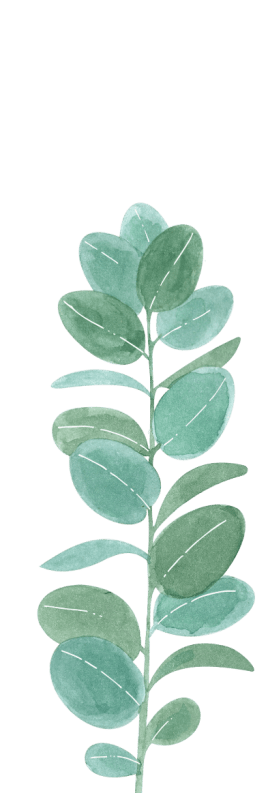 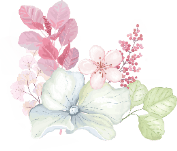 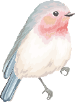 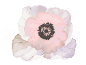 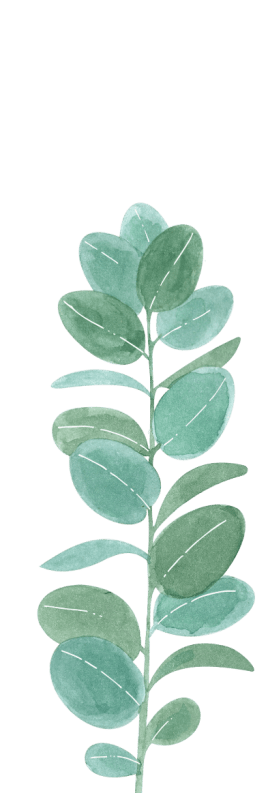 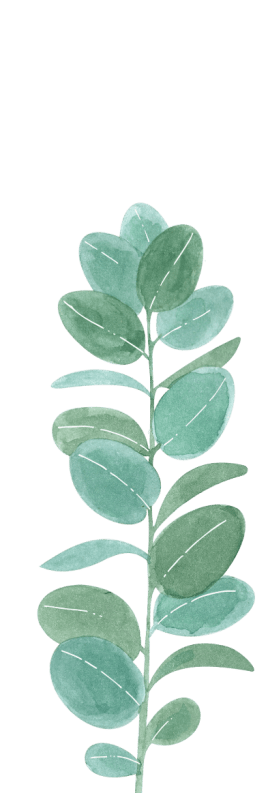 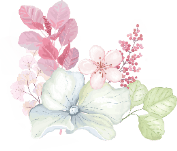 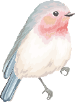 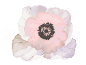 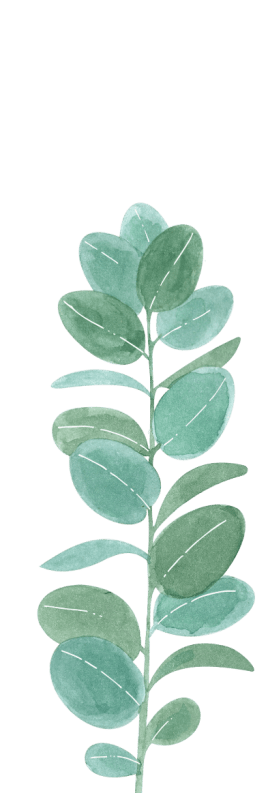 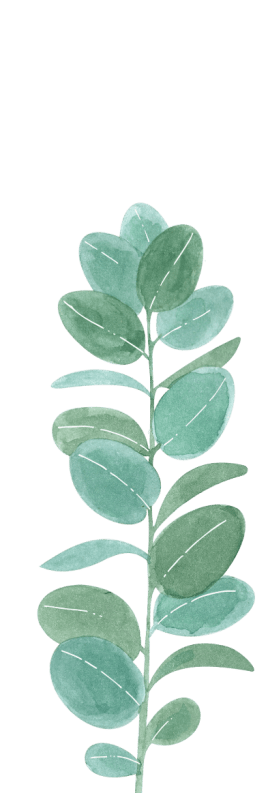 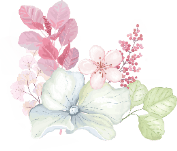 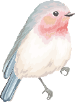 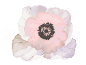 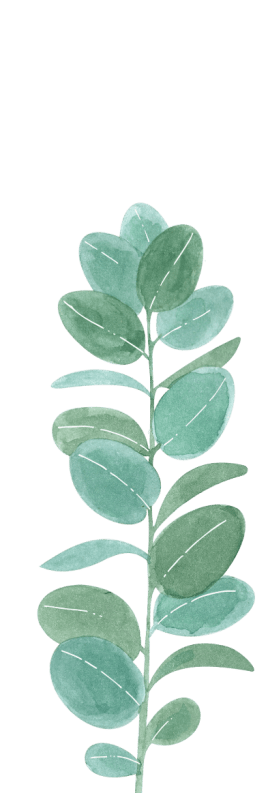 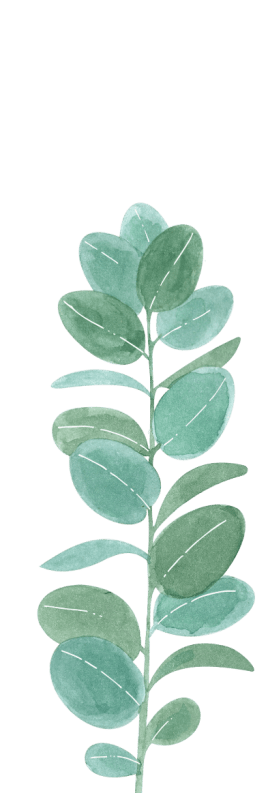 点线面、立体式结构网络
经纬交织、融会贯通
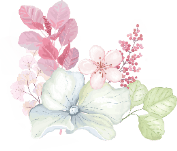 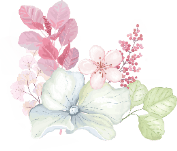 教材内容勾连
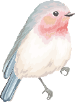 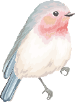 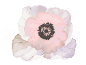 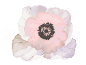 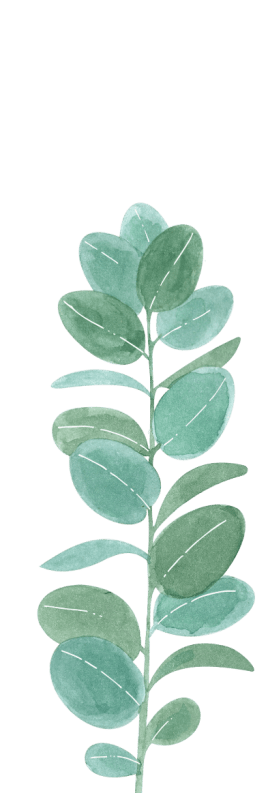 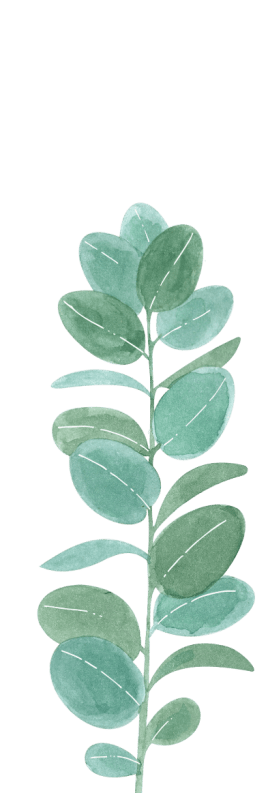 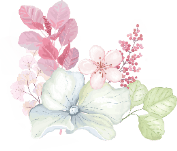 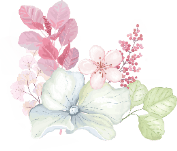 单元学习评价
译林版《英语》 三 年级 上 册Unit8  Happy New Year!单元学习评价表
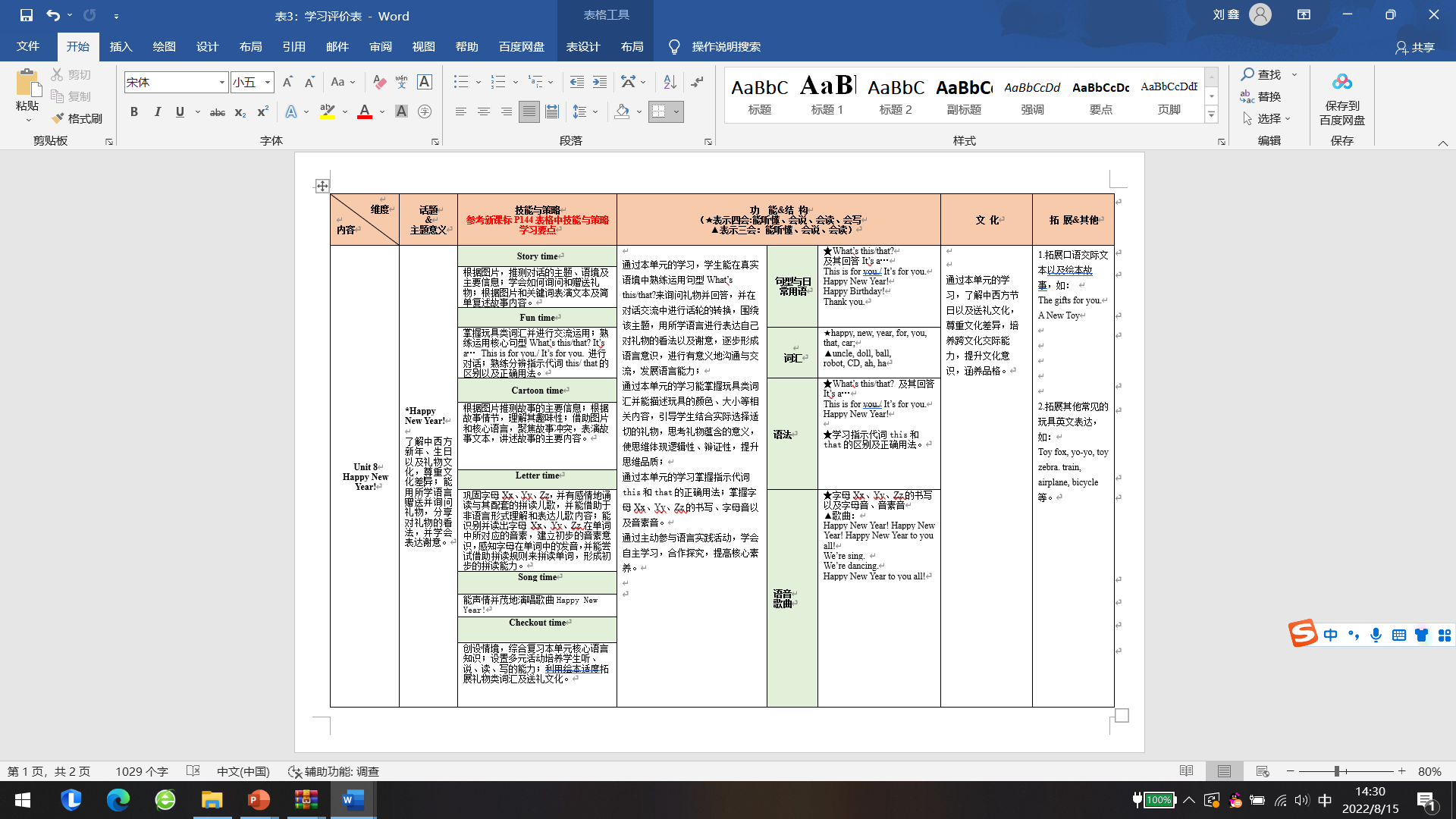 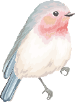 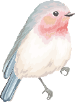 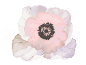 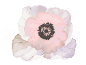 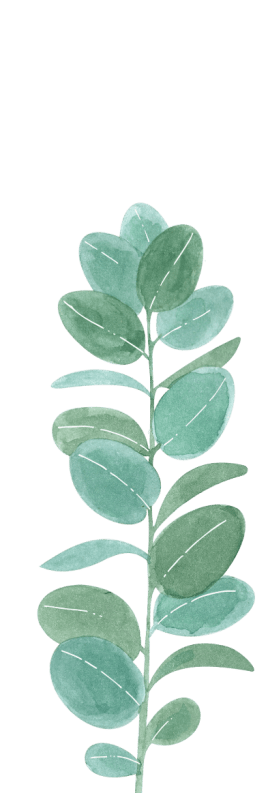 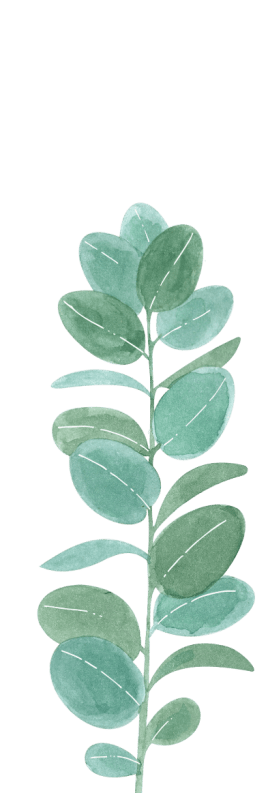 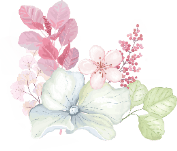 单元整体教学
内容解读
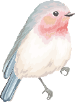 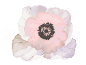 学习评价
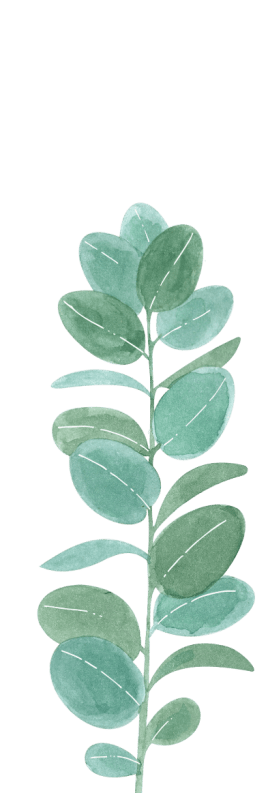 学情分析
作业布置
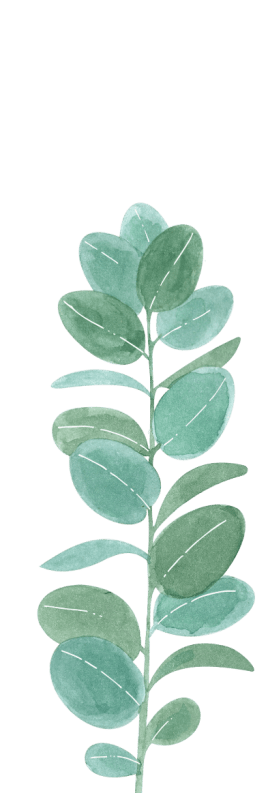 教学设计
目标设定
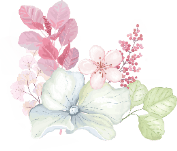 译林版《英语》 三 年级 上 册Unit8  Happy New Year!单元内容解读
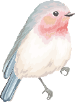 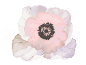 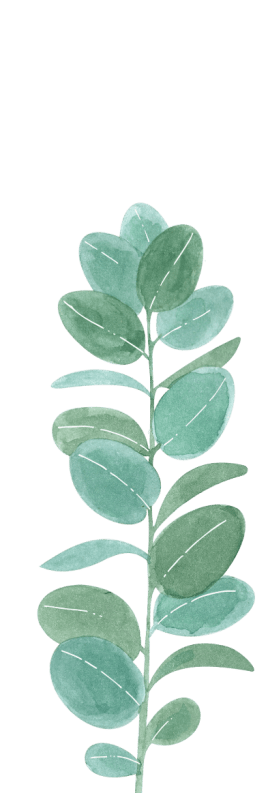 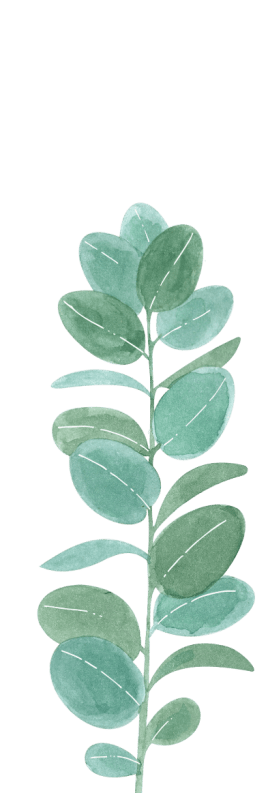 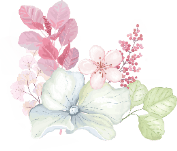 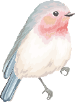 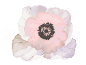 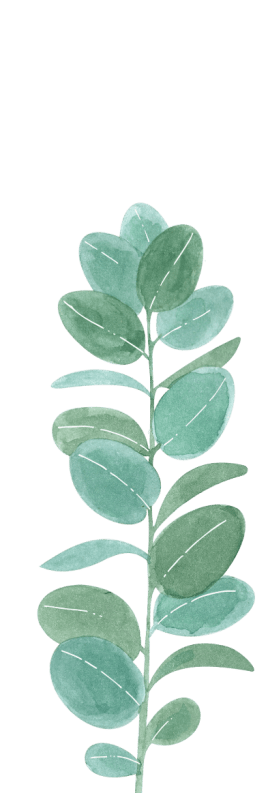 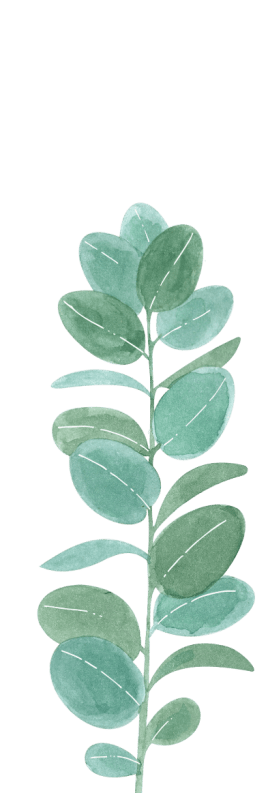 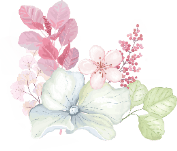 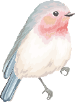 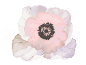 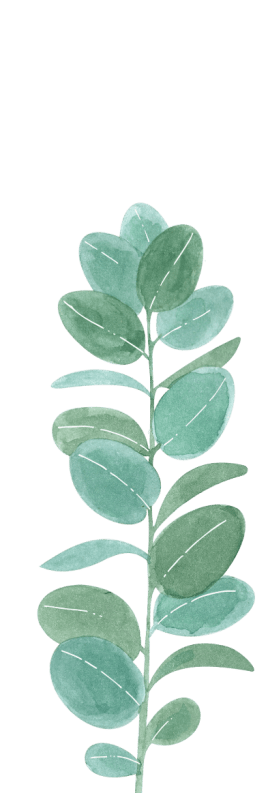 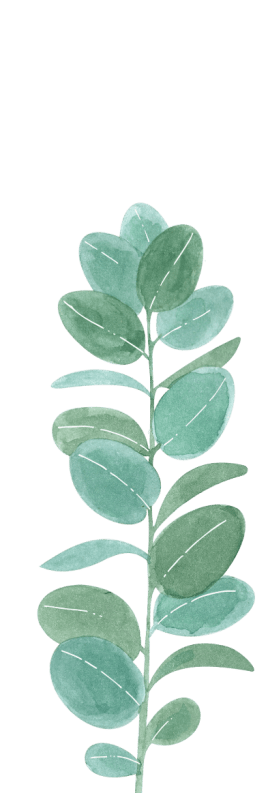 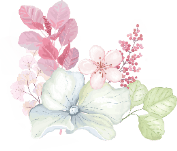 译林版《英语》 三 年级 上 册Unit8  Happy New Year!单元主题内容框架图
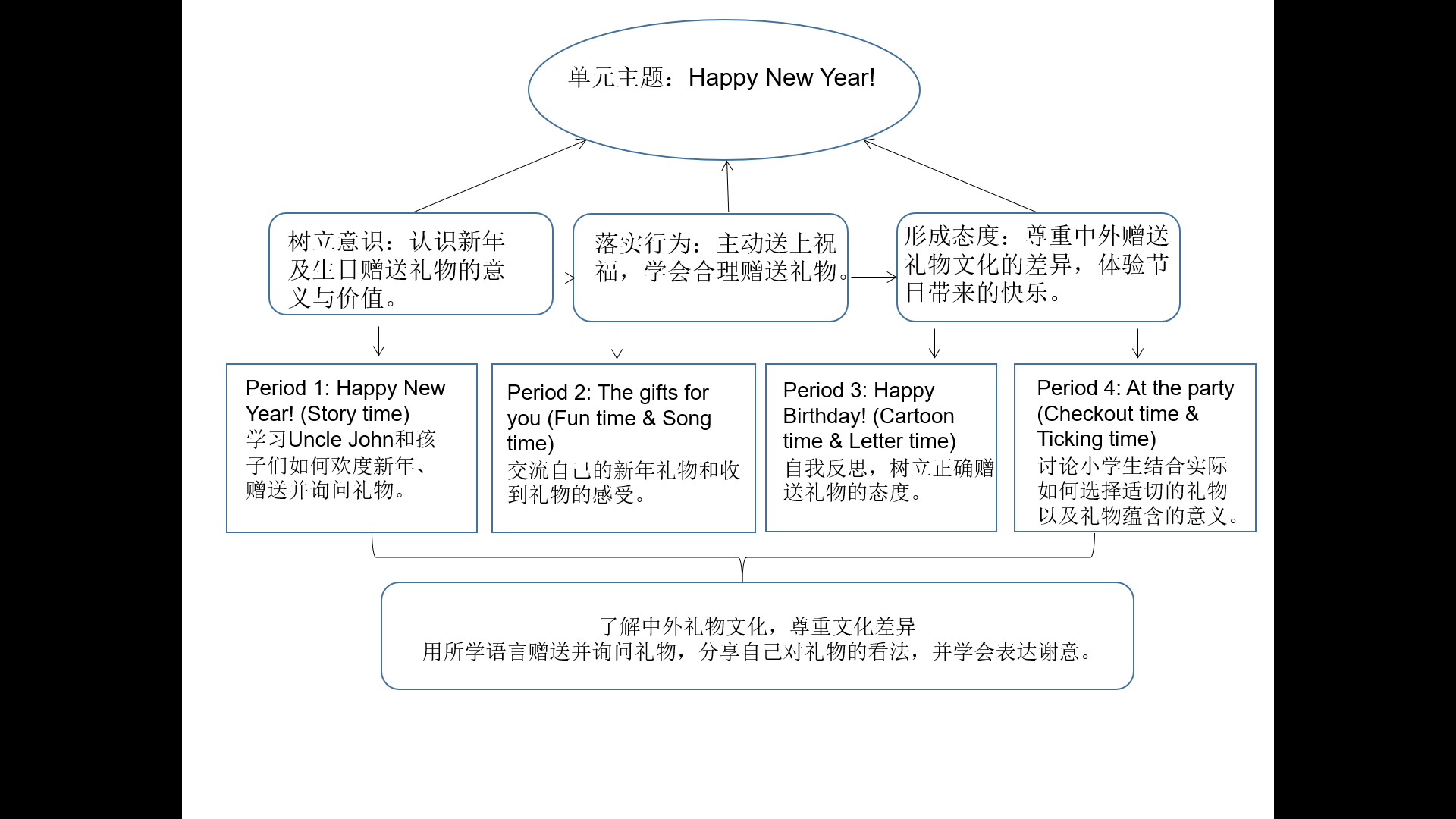 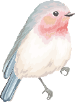 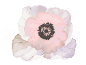 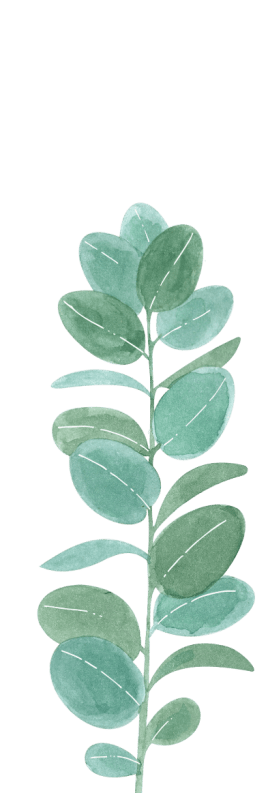 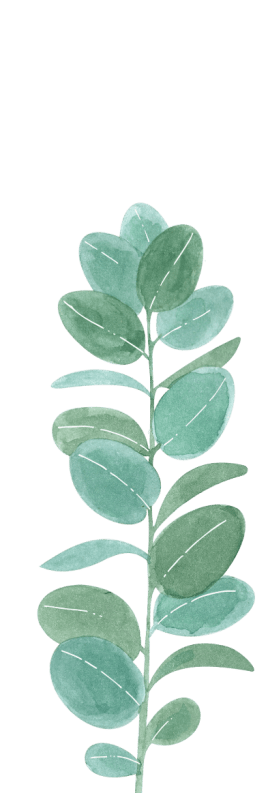 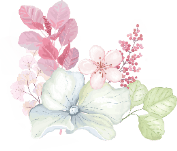 单元整体教学
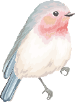 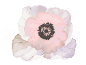 内容解读
学习评价
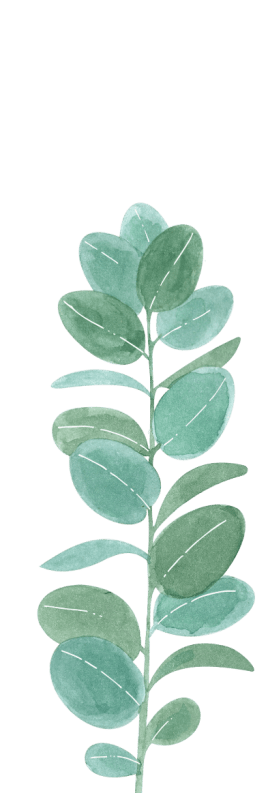 学情分析
作业布置
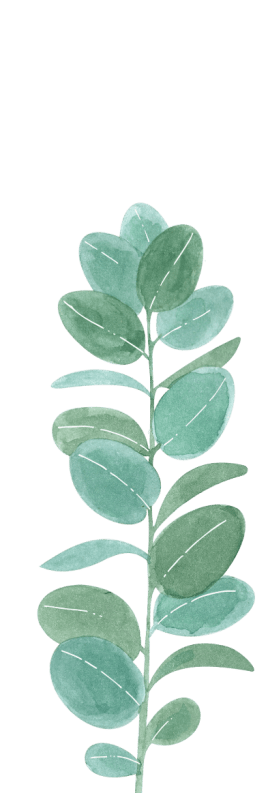 教学设计
目标设定
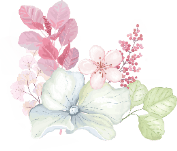 译林版《英语》 三 年级 上 册Unit8  Happy New Year!单元整体教学目标
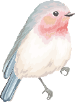 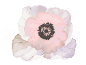 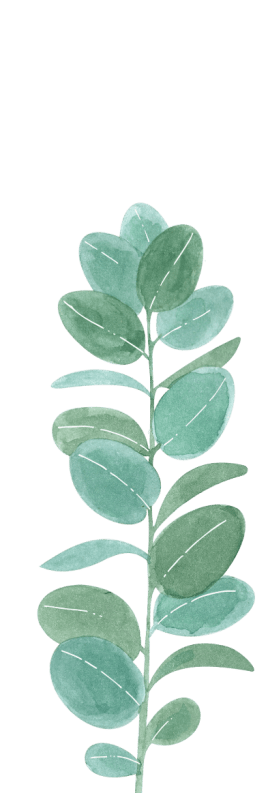 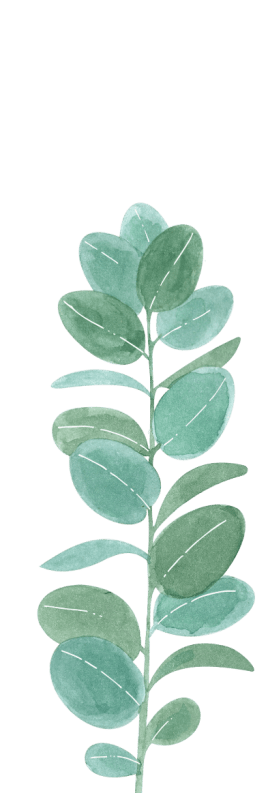 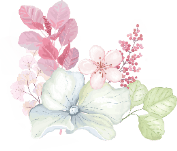 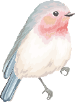 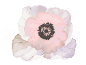 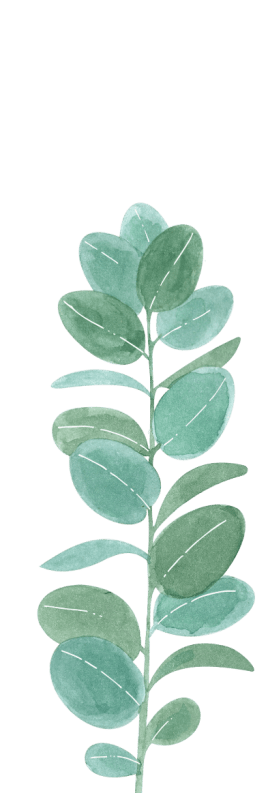 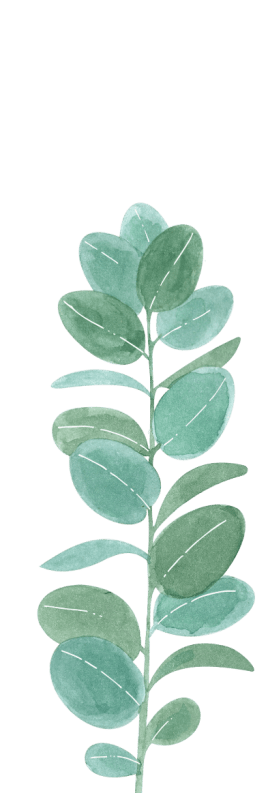 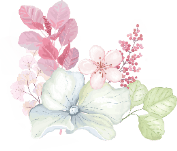 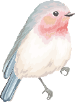 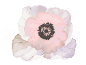 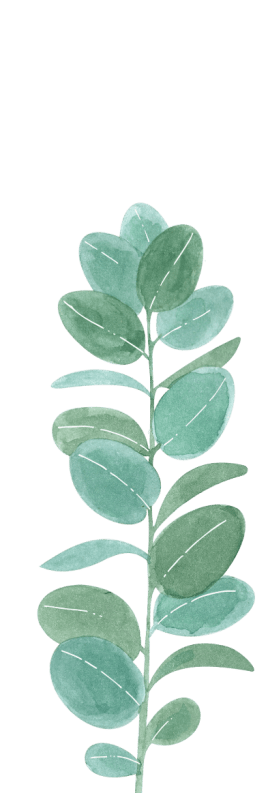 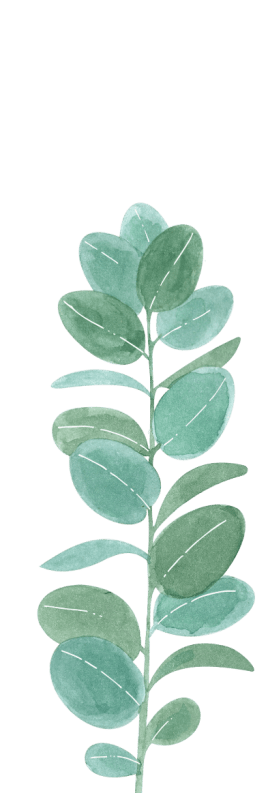 译林版《英语》 三 年级 上 册Unit8  Happy New Year!单元整体教学设计
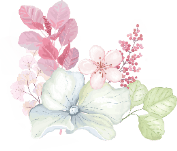 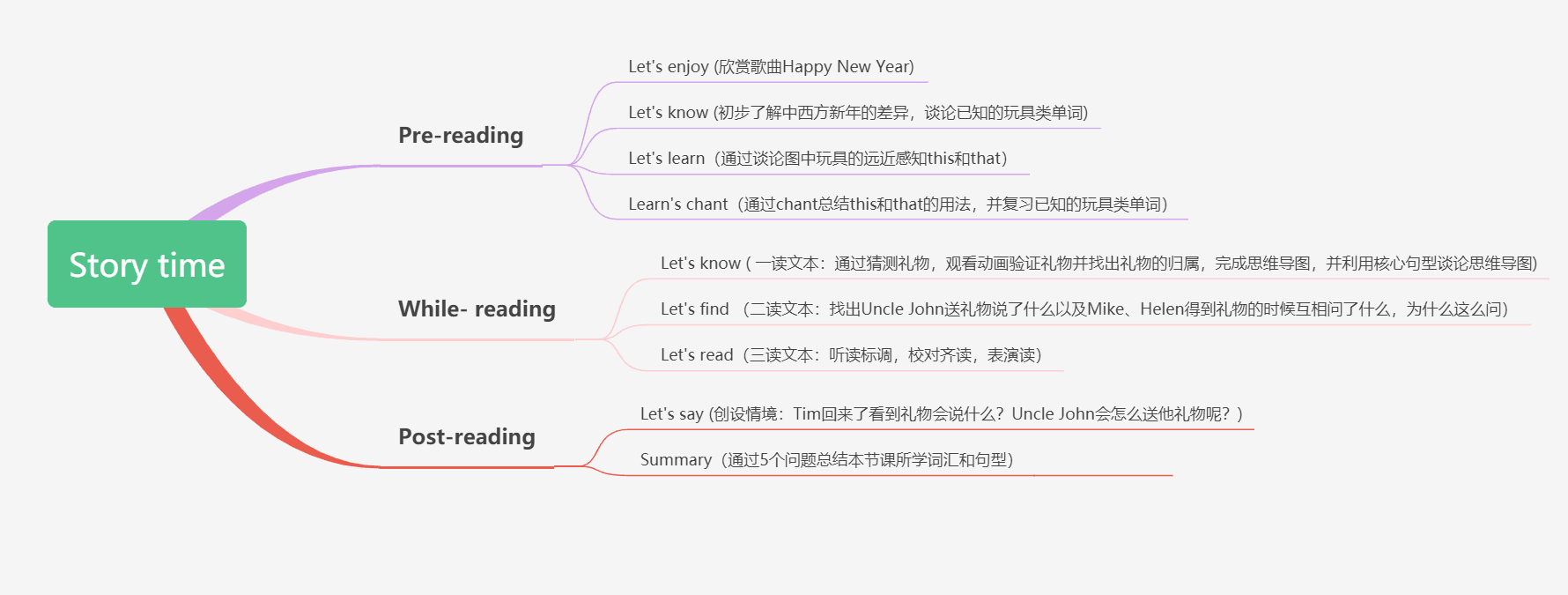 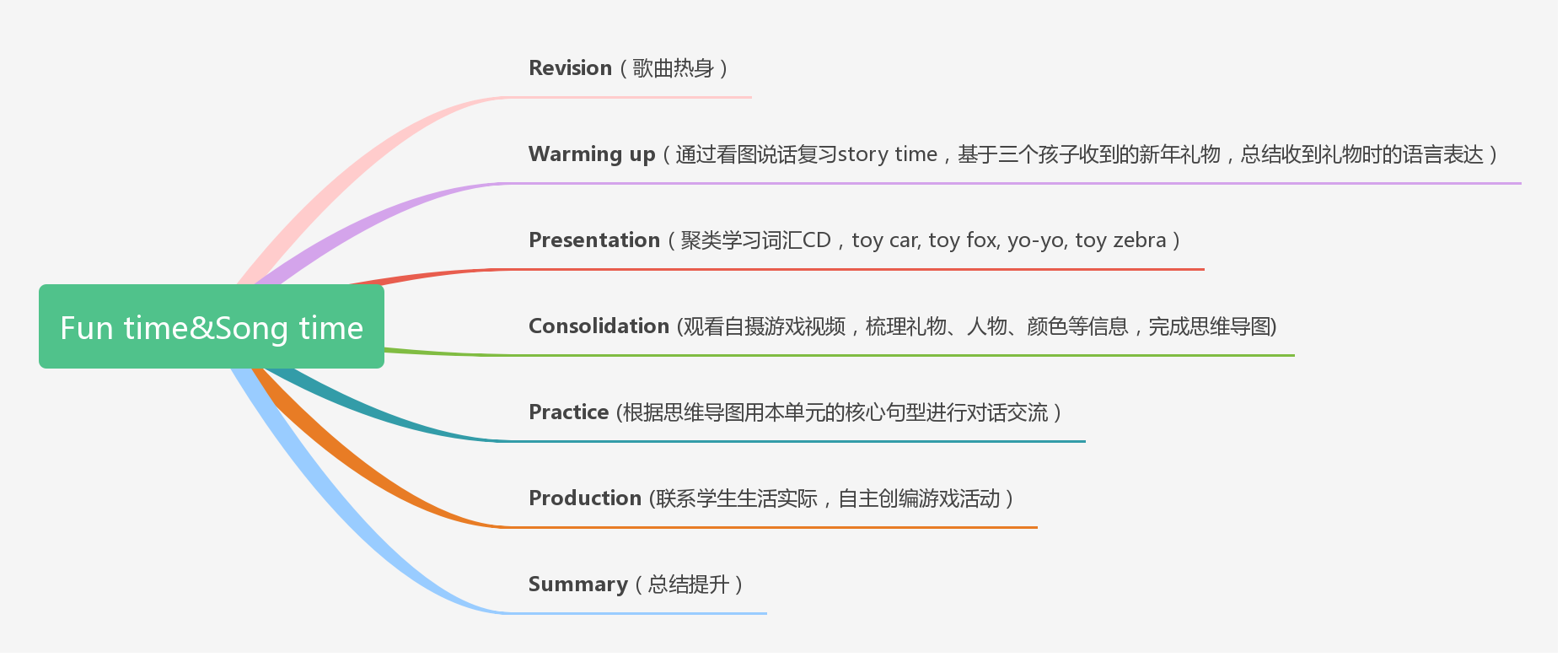 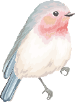 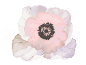 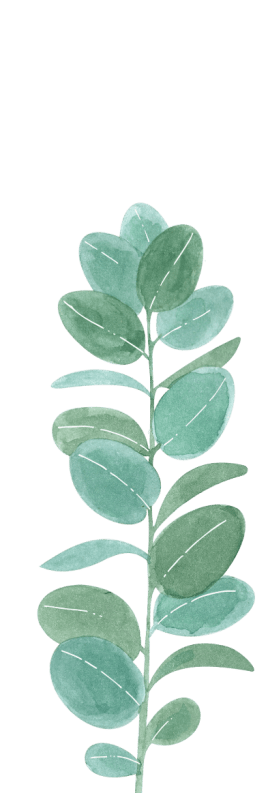 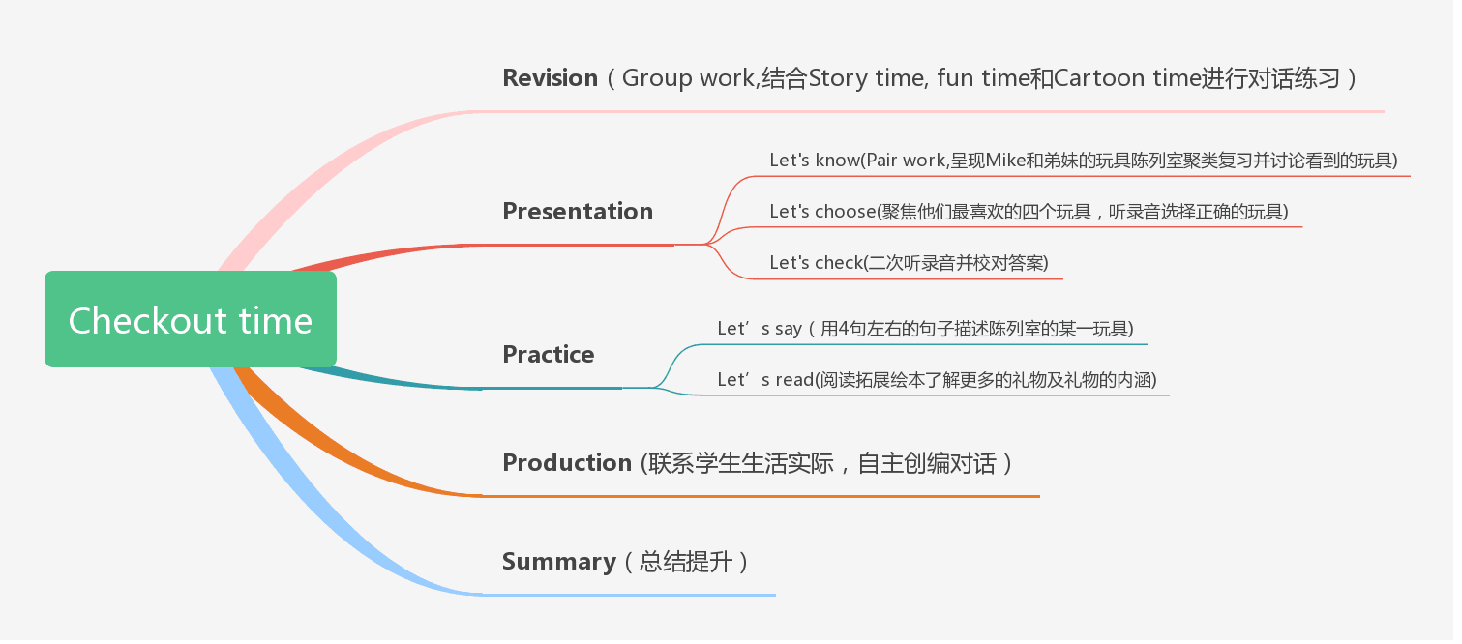 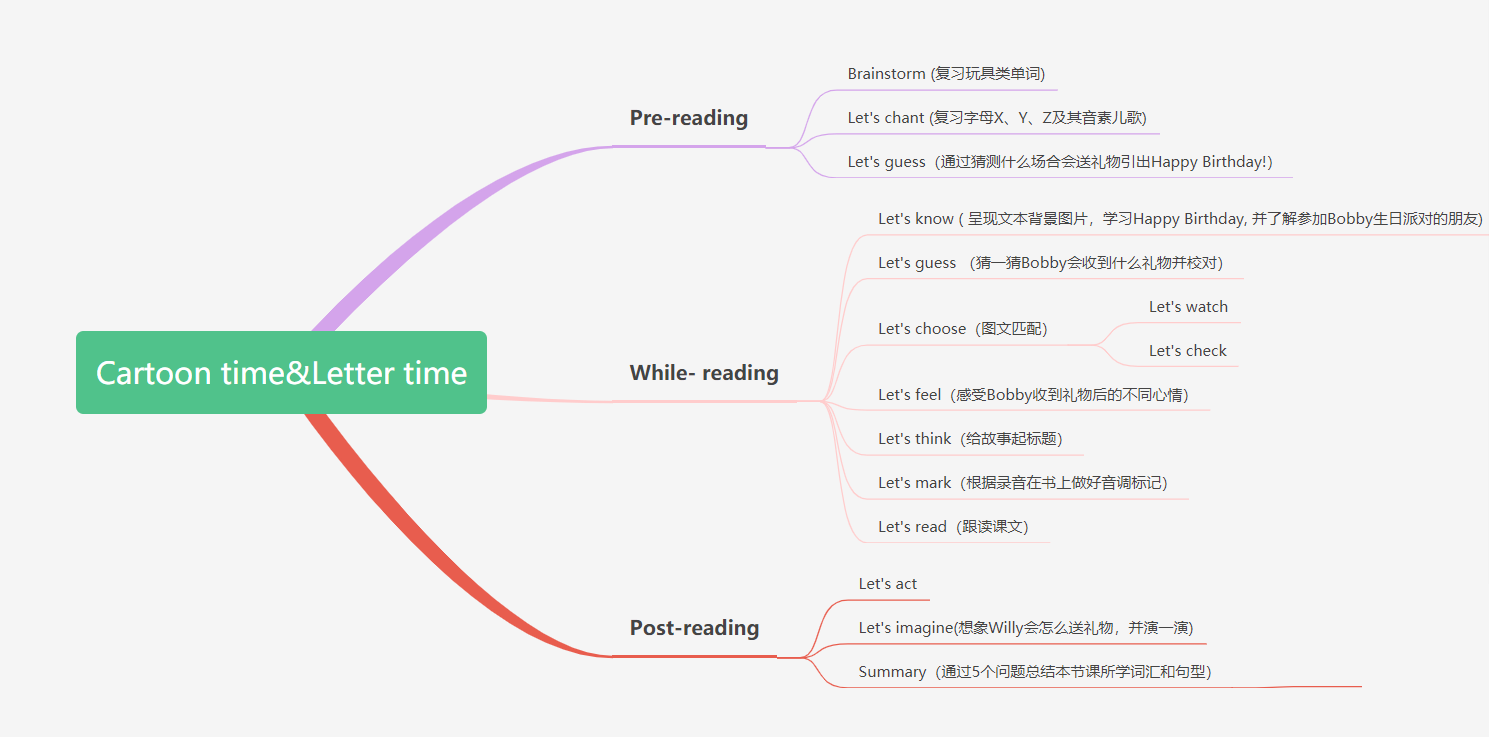 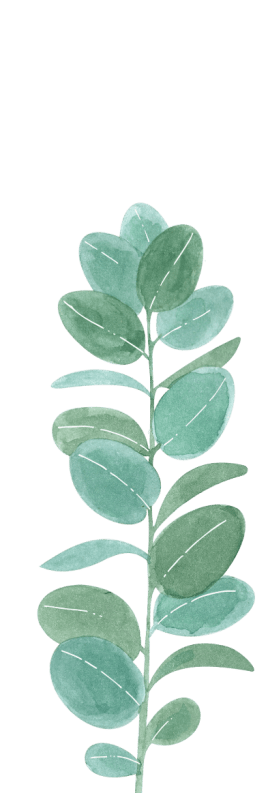 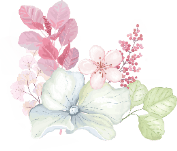 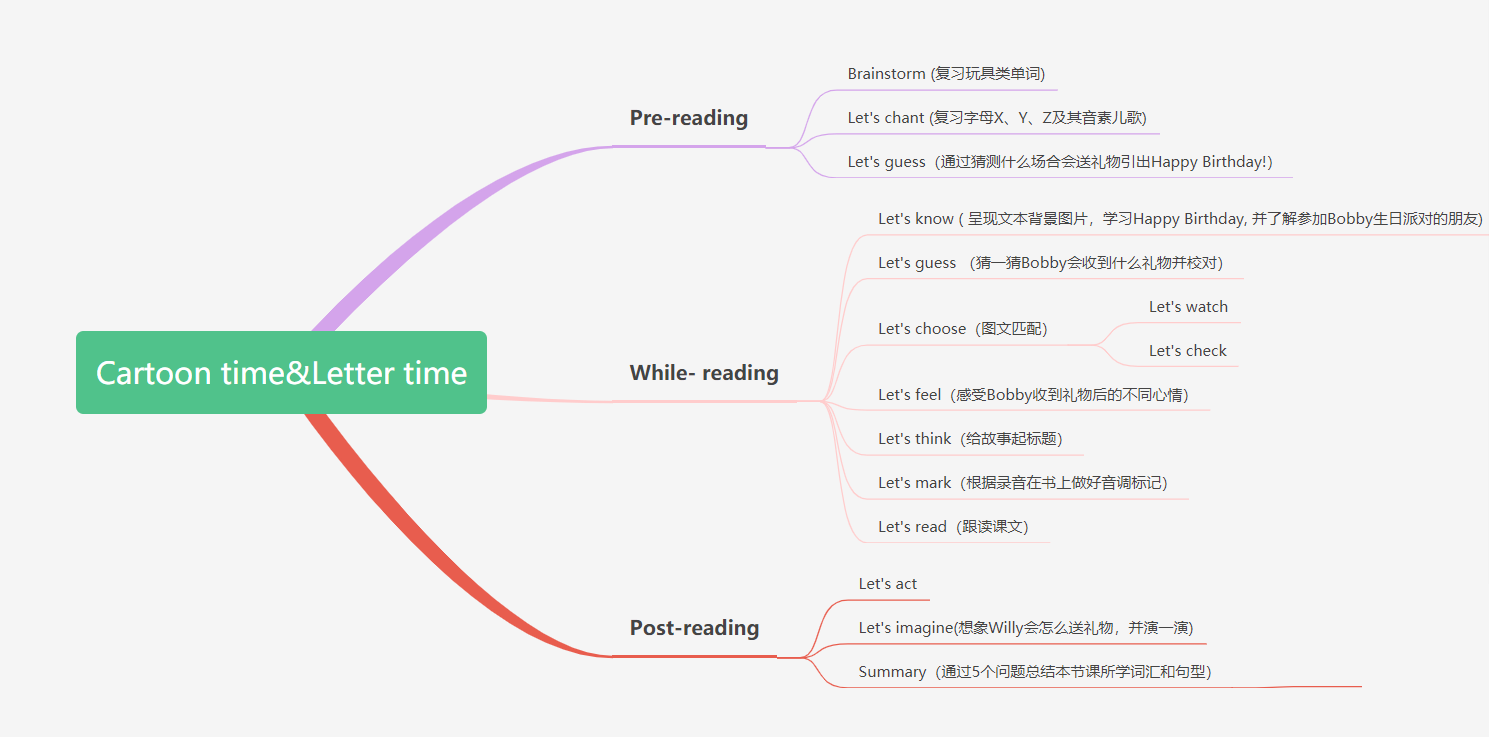 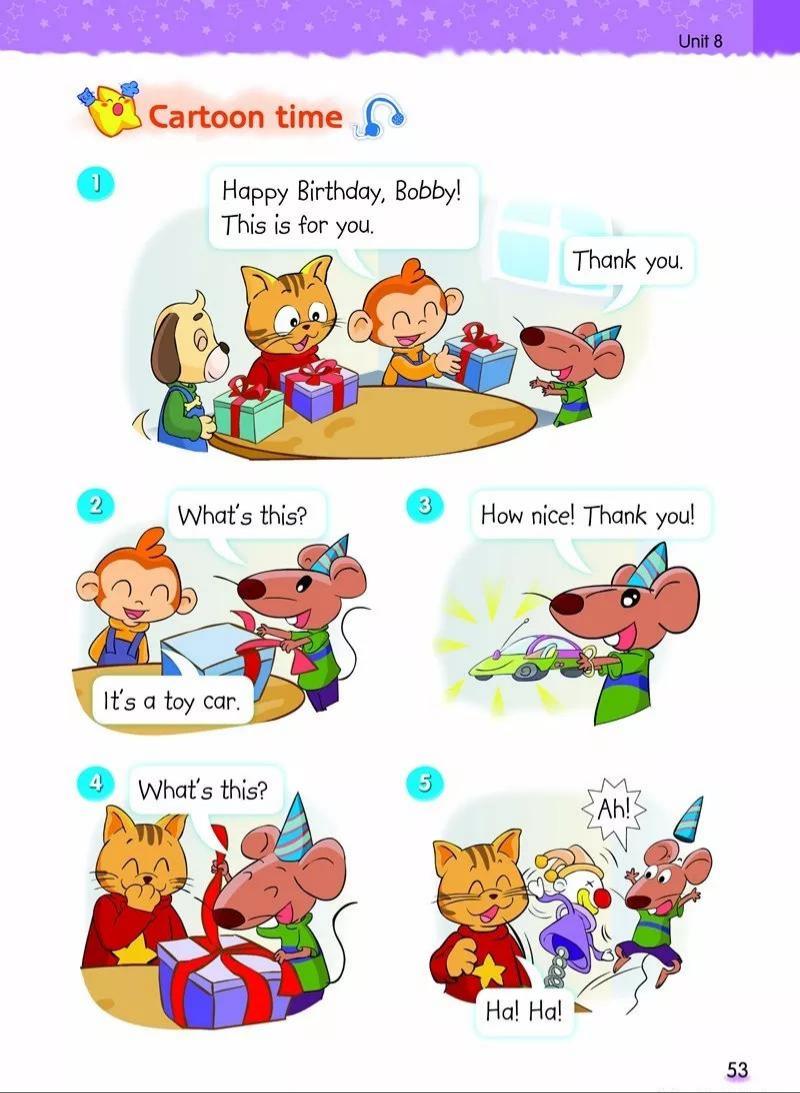 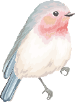 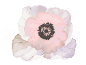 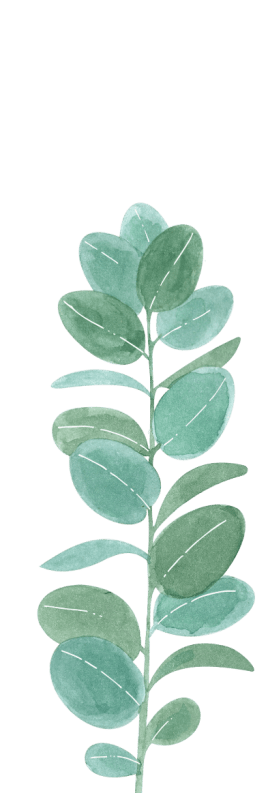 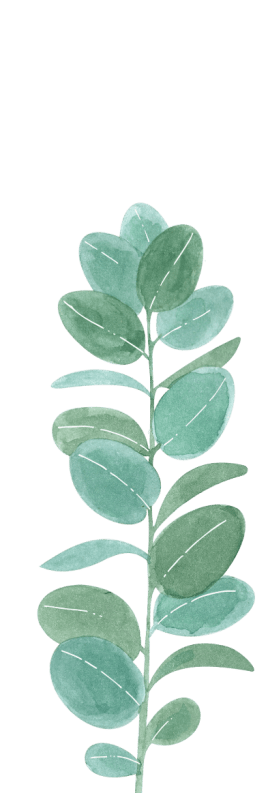 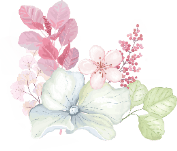 译林版《英语》 三 年级 上 册Unit8  Happy New Year!单元整体作业设计
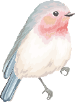 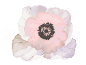 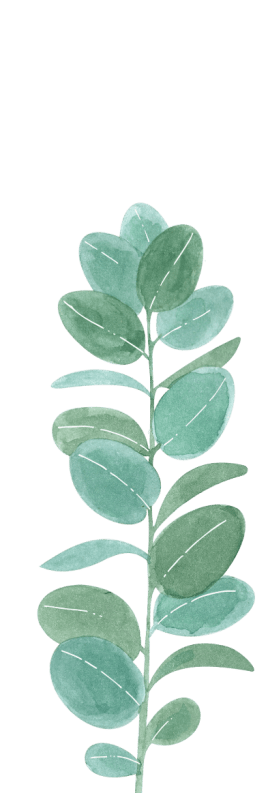 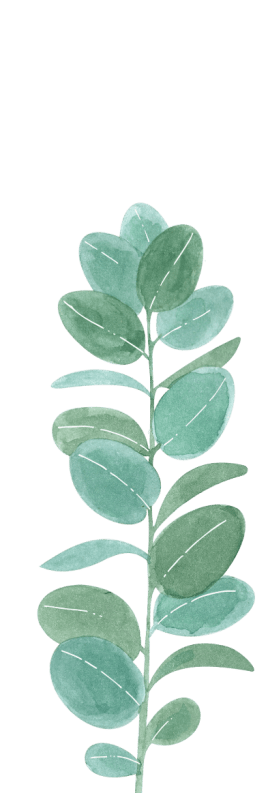 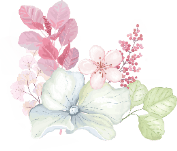 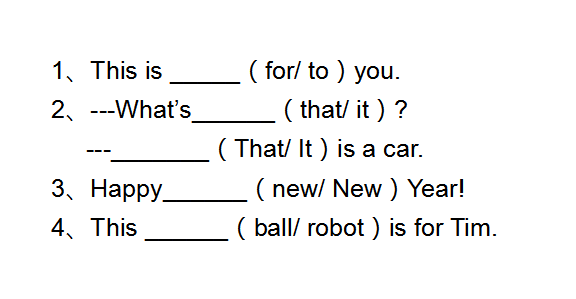 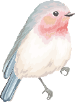 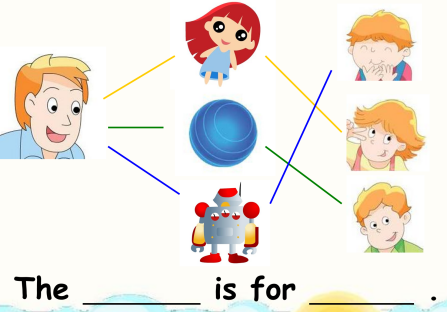 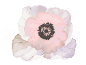 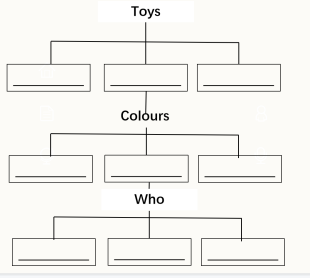 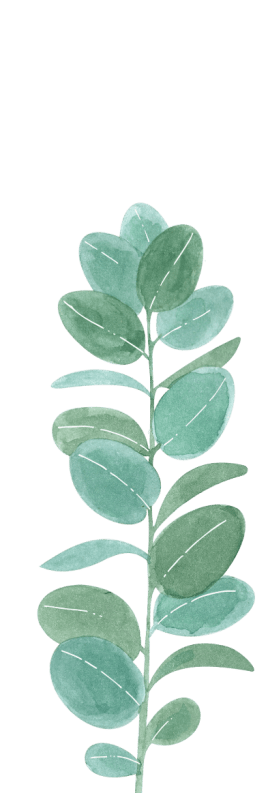 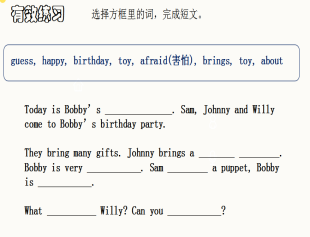 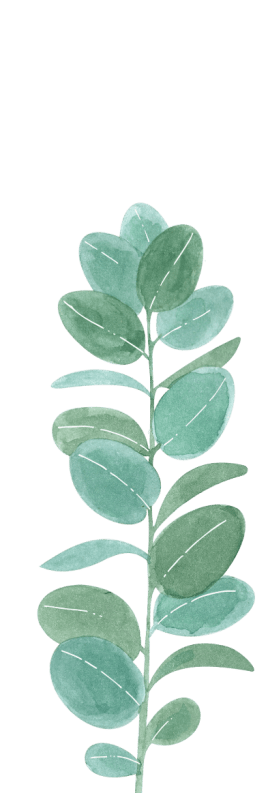 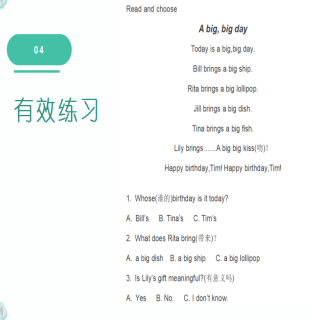 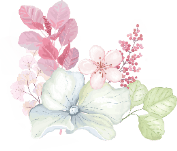 译林版《英语》 三 年级 上 册Unit8  Happy New Year!单元整体学习效果评价设计
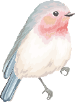 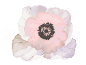 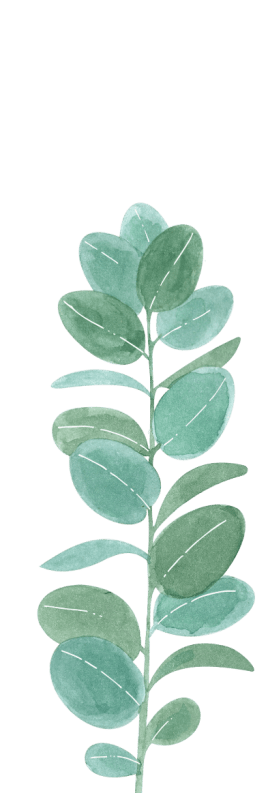 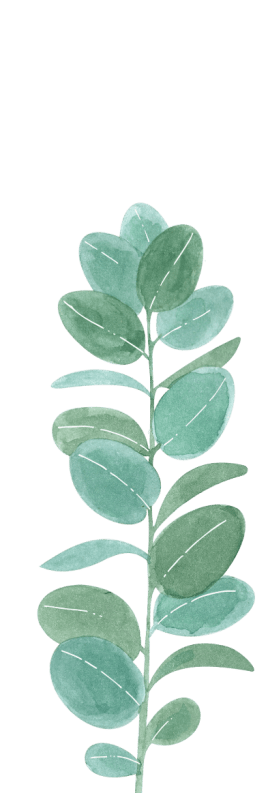 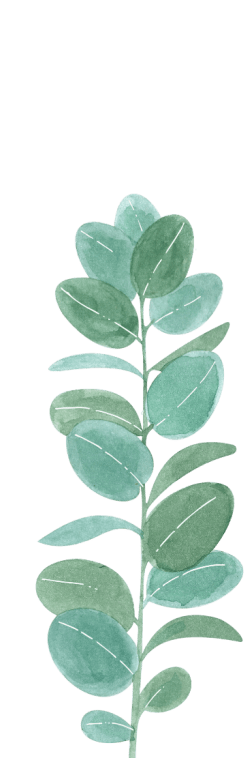 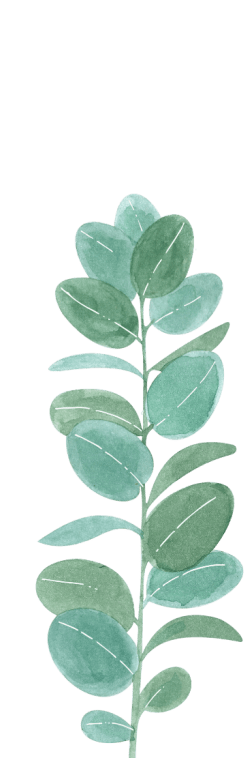 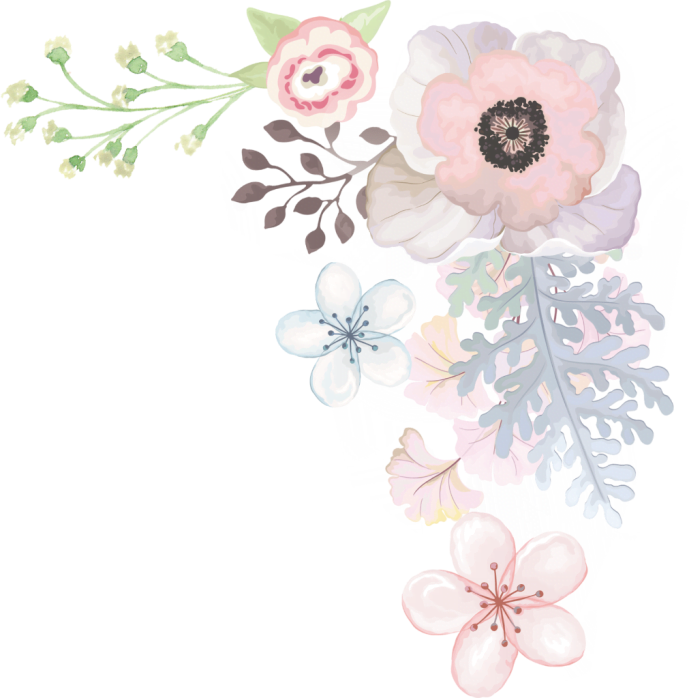 批评指正！
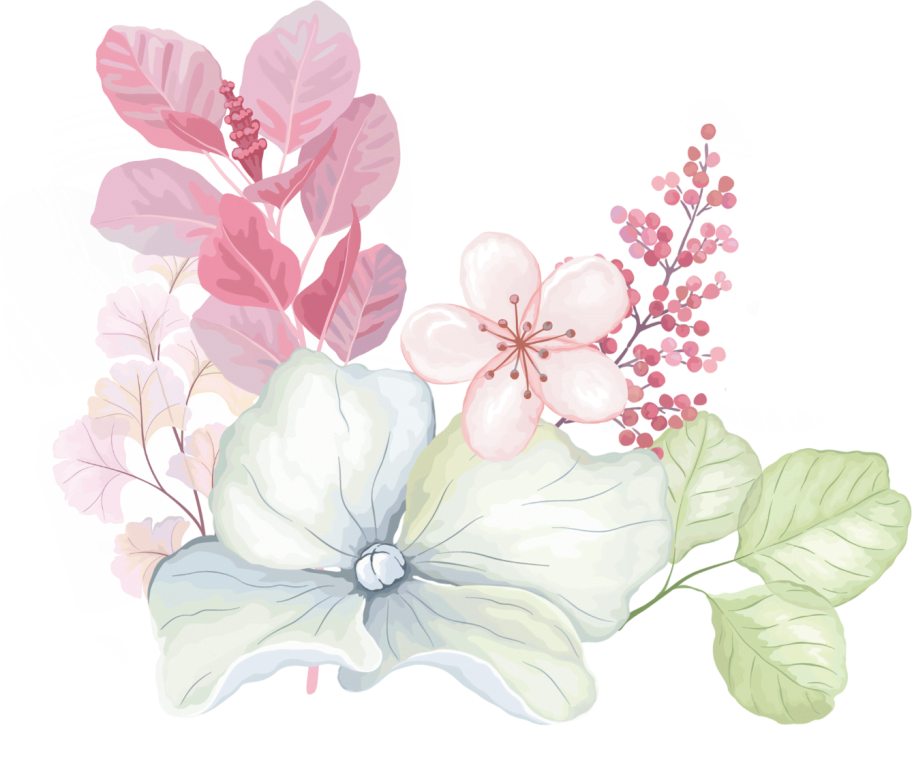 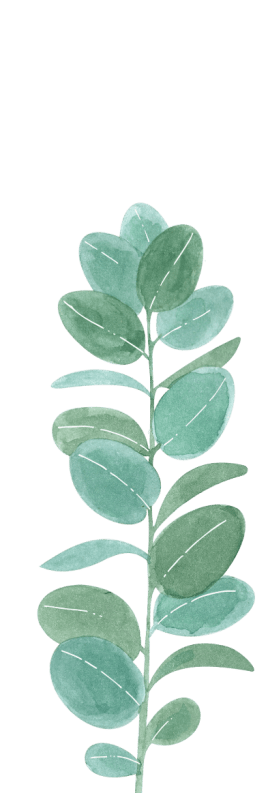 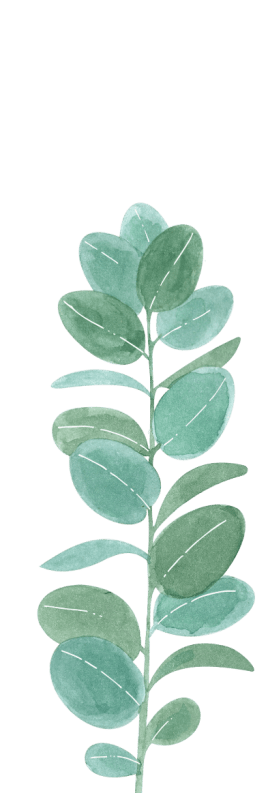